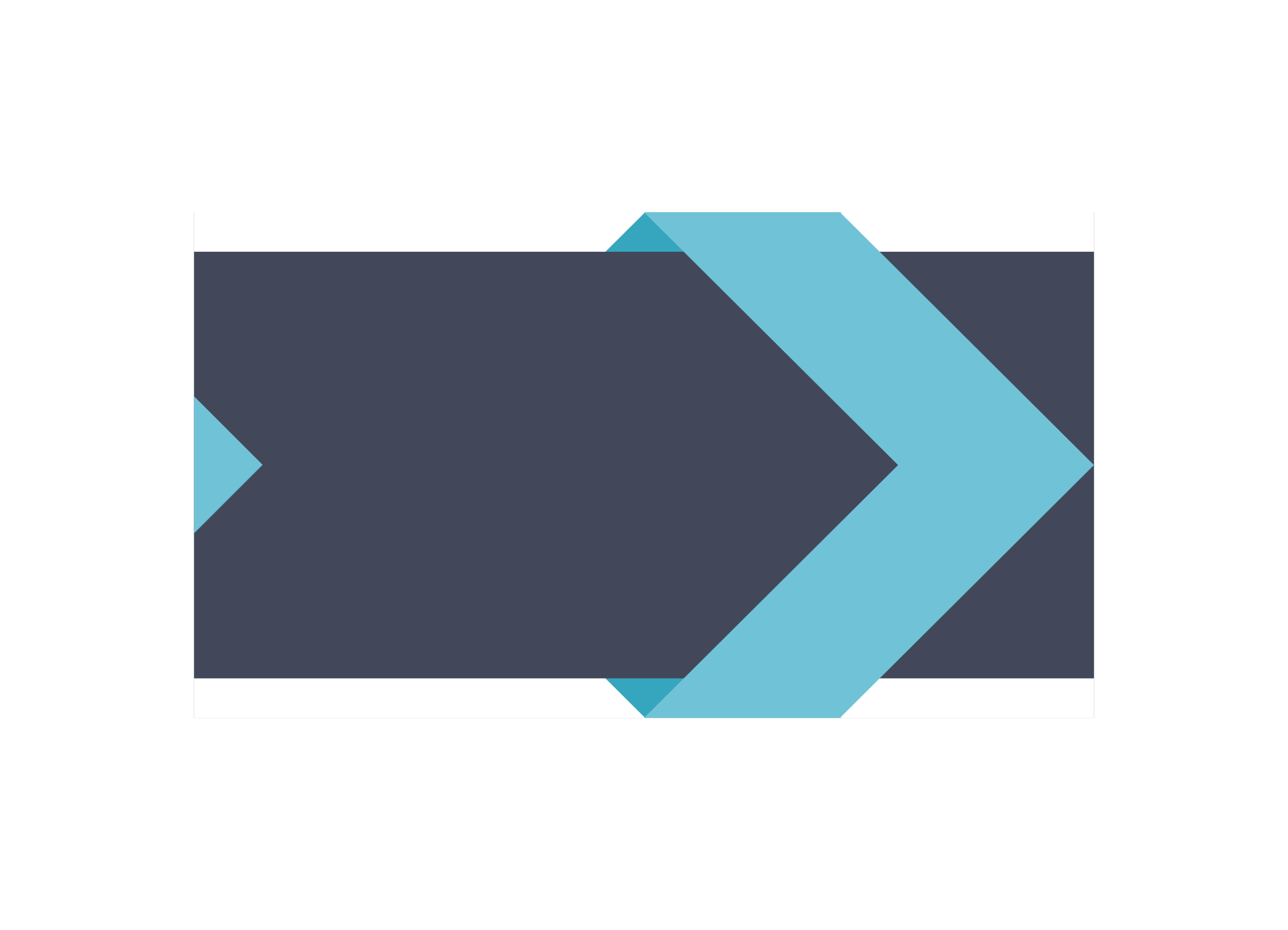 משרד החינוך
מנהל פדגוגי
אגף בכיר שירות פסיכולוגי ייעוצי
אגף תכניות סיוע ומניעה
תחום הורים ומשפחה
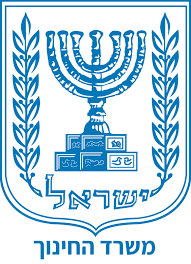 הקשר בין מוסדות החינוך ובין הורים גרושים או פרודים
הוראת קבע מס' 0388 - החלפה
תאריך פרסום: ח' באדר תשפ"ג, 01 במרץ 2023 | 
הוראה תקפה מתאריך: 1.3.2023
[Speaker Notes: לידיעת היועצת – העיסוק בנושא הגירושין מורכב מאד ואינו פשוט, הוא מעורר רגשות עזים בקרב מורים אשר מעורבים בנושא הגירושין באופן עקיף או ישיר. חשוב שהיועצת עצמה תערוך דיאלוג ועיבוד של הנושא במסגרת קבוצת העמיתות שלה בכדי לחוות את מלא מורכבות הנושא ולהיות מוכנה באופן רגשי להתמודדות הרגשית ולהצפה הרגשית הצפויים לה בבואה להעביר את החוזר בחדר המורים. 
לידיעה כללית - החוזר הנוכחי מבטל את כל החוזרים שהיו עד כה]
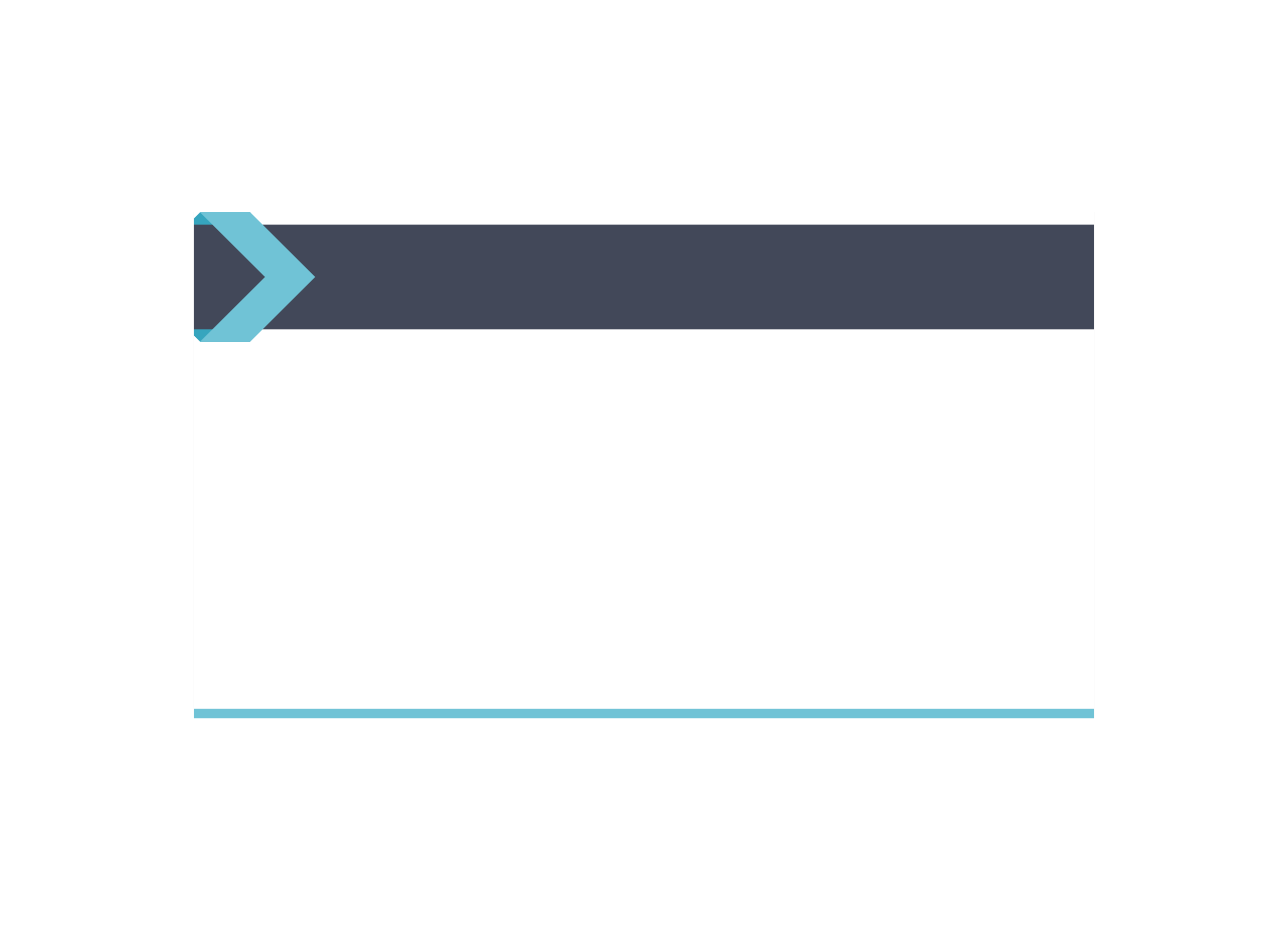 הנחות יסוד- חוק הכשרות המשפטית והאמנה לזכויות הילד
מעורבות של הורי התלמיד בתהליכי חינוכו וצמיחתו הרגשית והקוגניטיבית היא עניין חיוני לצרכי הילד ולבריאותו הנפשית.
1
מעורבותם של שני ההורים בחיי ילדיהם לאחר הפרידה הינה גורם משמעותי בשמירה על תחושת היציבות של ילדיהם, ביכולתם להסתגל למצב החדש ובהתפתחותם התקינה.
2
במצבים מורכבים של פרידה של ההורים על מוסדות החינוך לשאוף ליצירת ערוצי תקשורת פתוחים עם שני ההורים תוך גילוי רגישות למצב הייחודי של כל משפחה.
3
הנחיות כלליות
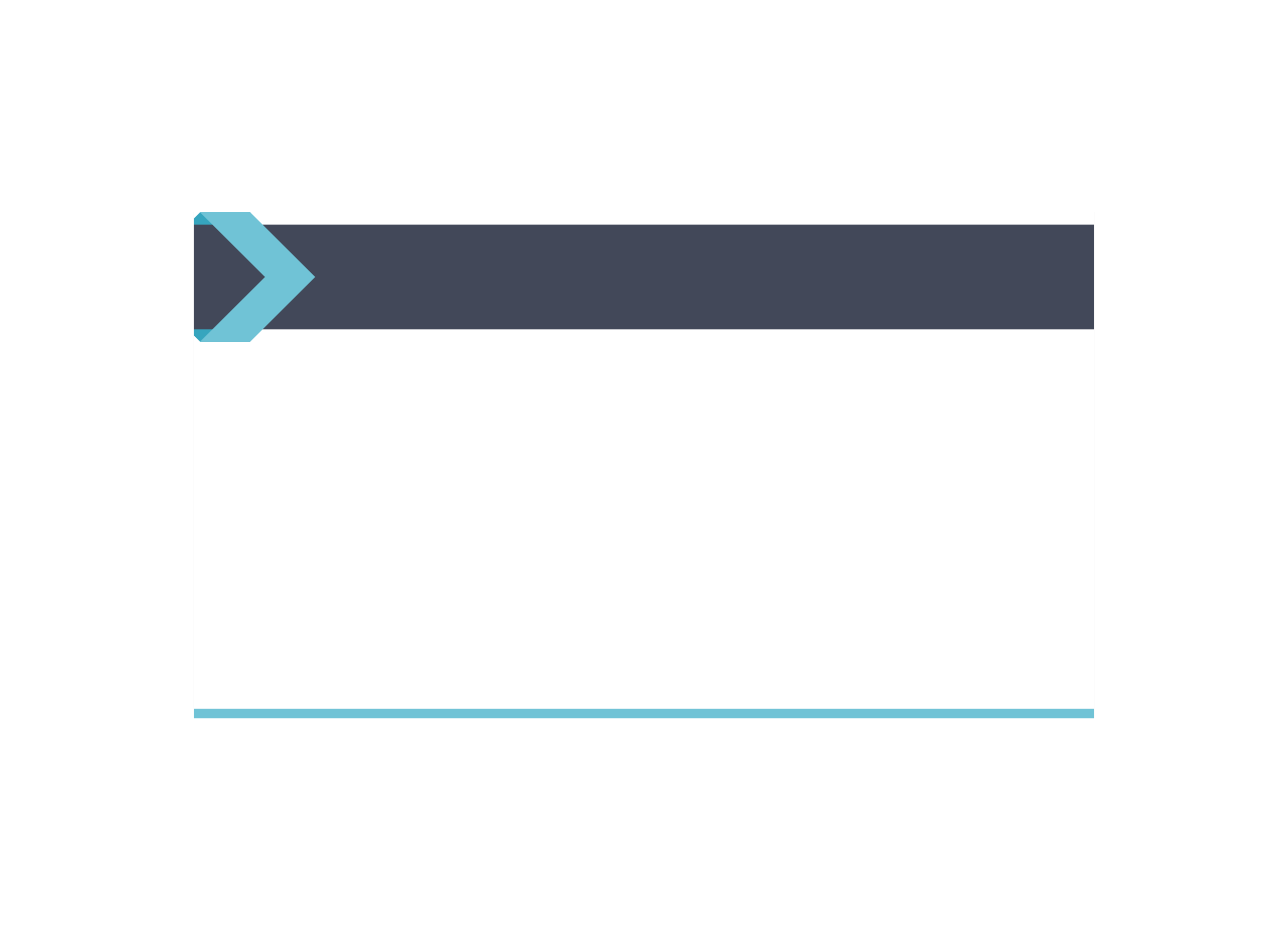 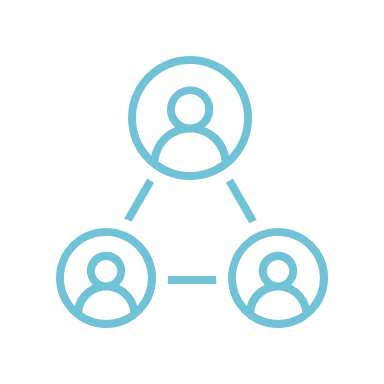 על מערכת החינוך מוטלת האחריות לערב את שני ההורים בהיבטים משמעותיים בחיי הילד במוסד החינוכי, לרבות במקרים שבהם אחד ההורים לא ביקש להיות מעורב, מתוך דאגה לצורכי הילד ולבריאותו הנפשית.
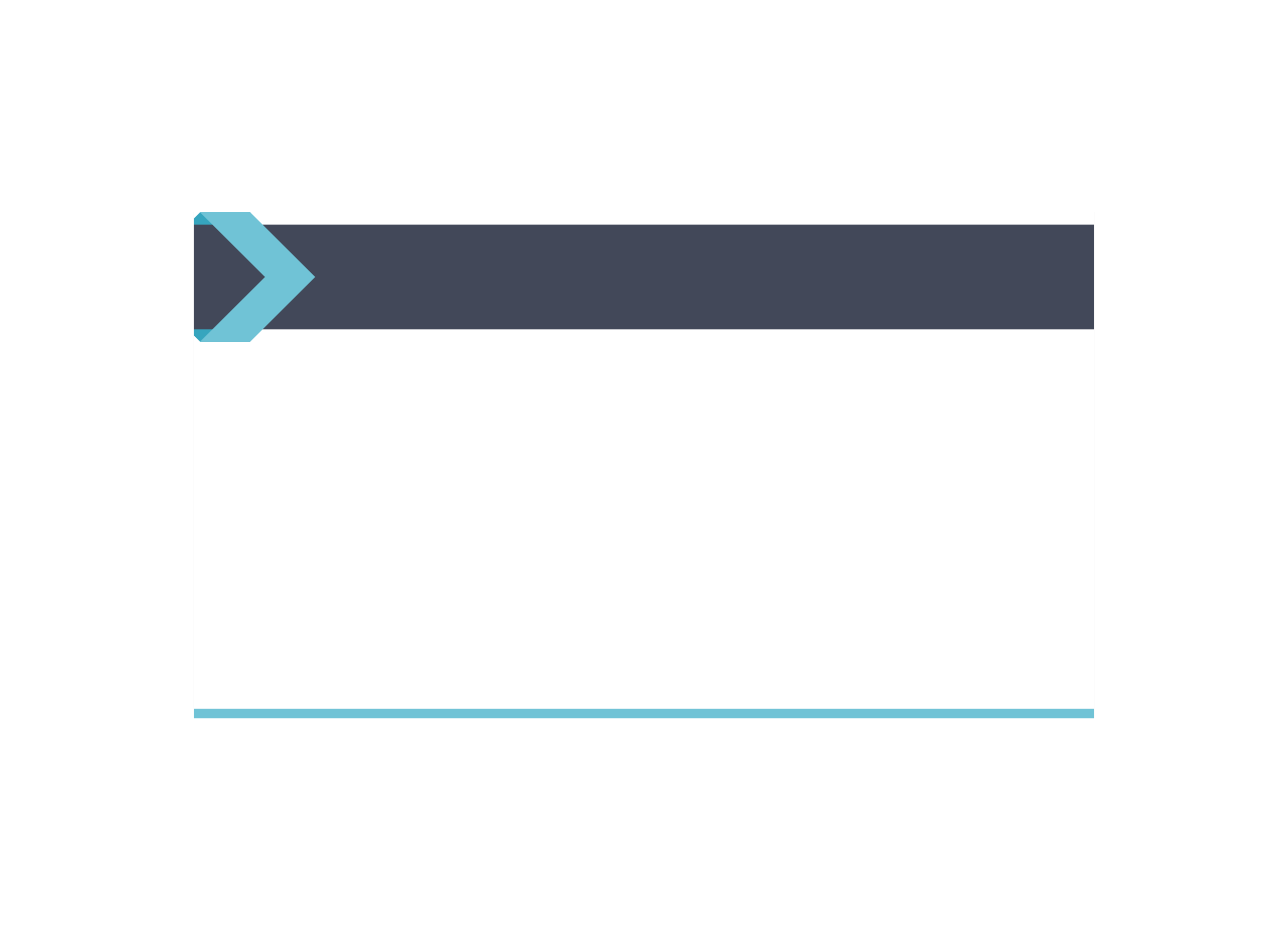 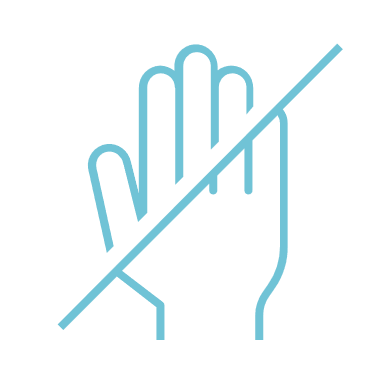 על המחנך או על הגננת להיות ממוקדים בחינוכו של הילד ובדאגה לשלומו ולרווחתו במסגרת החינוכית ועליהם להימנע ממעורבות בסכסוך בין ההורים, כאשר קיים סכסוך.
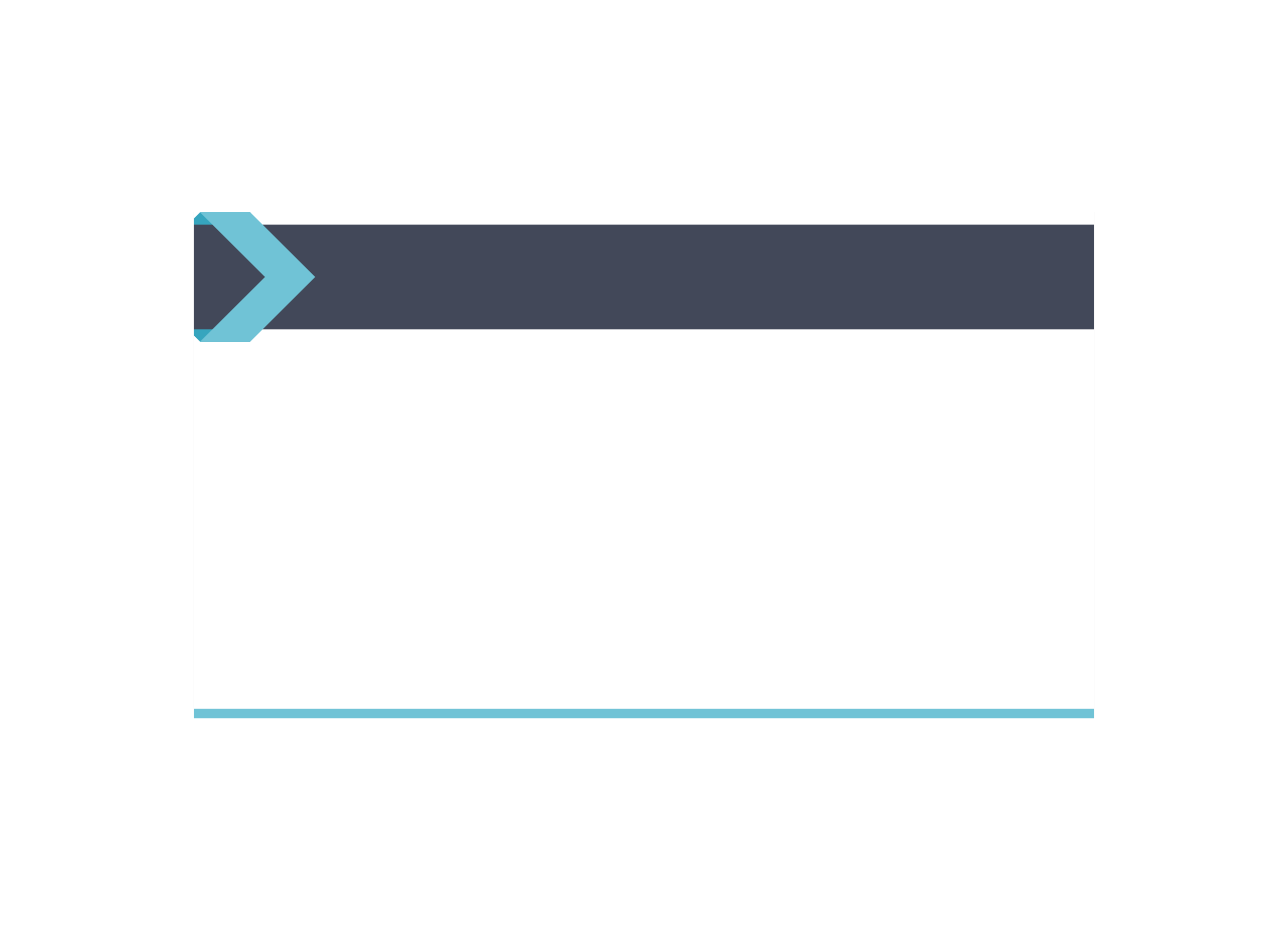 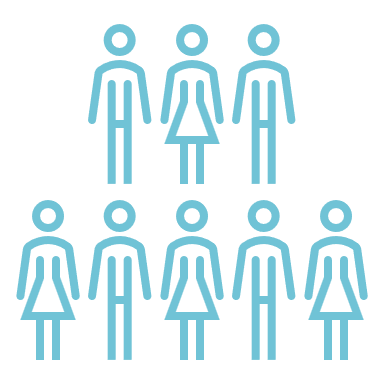 על כל עובדי החינוך הבאים בשערי מוסדות החינוך להכיר את נהלי ההתנהלות במצבים אלה.
[Speaker Notes: המוסד החינוכי אינו צד בקונפליקט שבין ההורים הפרודים או הגרושים על אף המורכבות הרבה והמטען הרגשי הכרוכים במצבים אלה
מצב של קונפליקט בין ההורים עלול לגרור את הצוות החינוכי להזדהות עם אחד הצדדים ולנקיטת עמדה שיפוטית כנגד הצד האחר. 
חשוב להדריך את הצוות להימנע מכך ולראות לנגד עיניו את טובת הילד המחייבת קשר עם שני ההורים.]
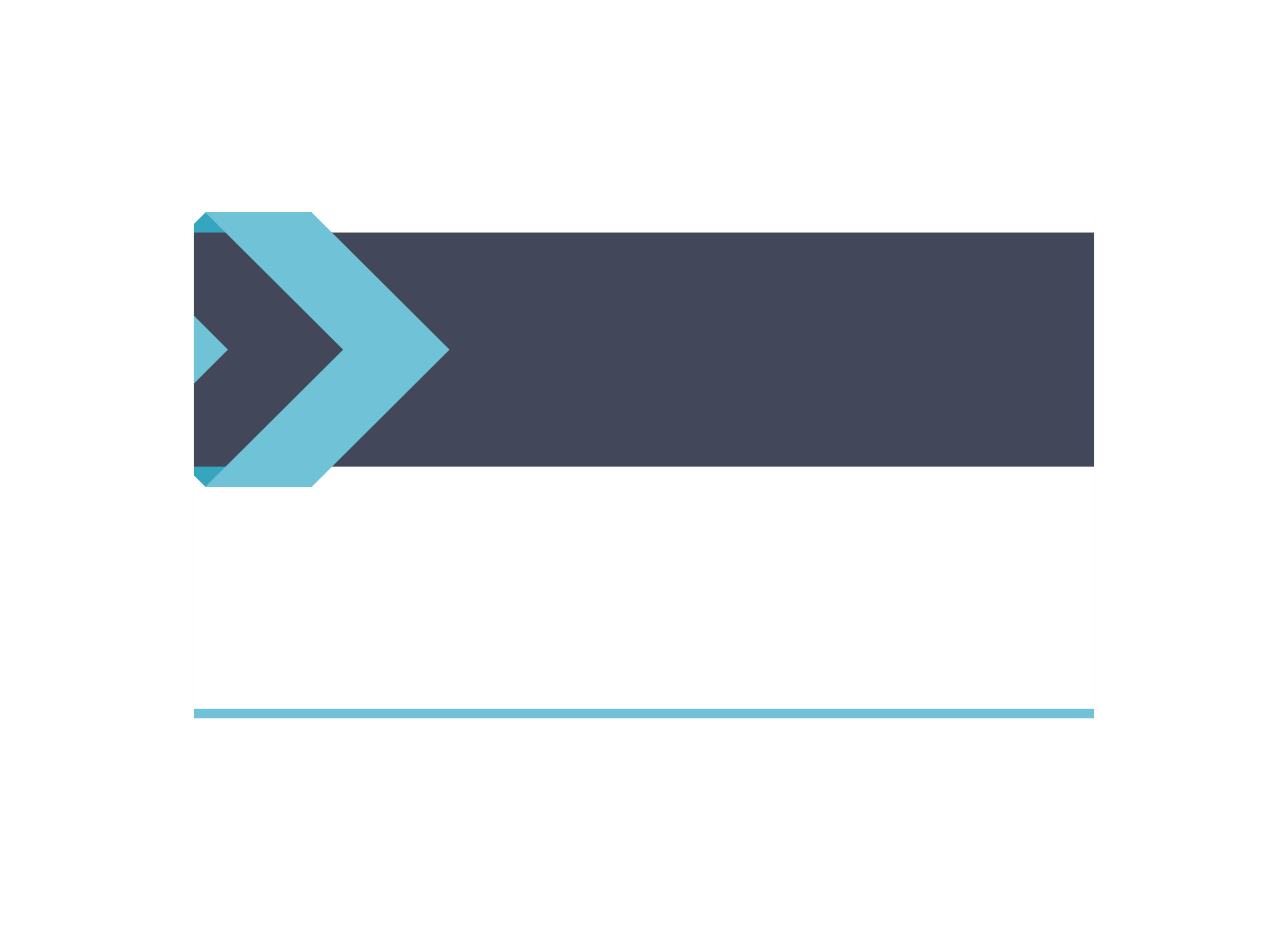 לפי סולם "מדדי לחץ" של תומס וריי (1967), חווית הגירושין נמצאת במקום השני במידת הלחץ שהיא מייצרת, אחרי מוות של בן זוג
הגורמים המרכזיים שנמצאו משפיעים על מידת ההסתגלות של הילדים למצב הגירושין:
רמת העימות בין ההורים (משך ועוצמה)

יציבות בהמשך הקשר של הילד עם שני ההורים
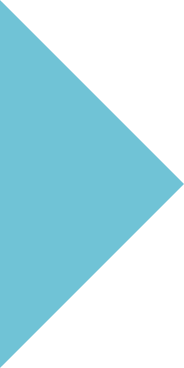 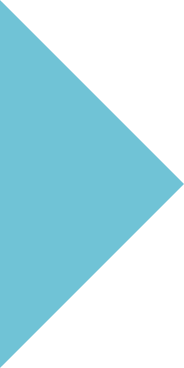 [Speaker Notes: סולם ריי - החוקרים ריי והולמס ניסו לבנות ´סולם לחץ´, המודד באופן אובייקטיבי את אירועי החיים השונים ביחס ללחץ. הם נתנו 100 נקודות (שכונו במחקר ´יחידות של תמורות חיים´) לאירוע הגורם ללחץ הרב ביותר על האדם עם התרחשותו. צירוף של 300 נקודות ויותר מסוכן מאד לאדם ועלול להתבטא במחלה חמורה ואפילו במוות. הנחקרים התבקשו לדרג שורה של מאורעות לפי מידת השינויים בחיים שהללו הצריכו. התוצאות הראו כי מות בן הזוג הוא האירוע ה´מלחיץ´ ביותר עבור האנשים ונתנו למוות ציון של 100נקודות. לגירושין ניתנו 99 נקודות, כלומר גירושין נמצאים במקום השני לאחר מוות כאירוע חיים מלחיץ ביותר אשר משפיע על כל מערכות הגוף של האדם המעורב בהם .  נתונים סטטיסטיים צופים כי 30% מהזוגות הנישאים בישראל יתגרשו. גירושי הורים גורמים לילדים טלטלה רגשית עזה. הילדים מתמודדים עם אובדן התא המשפחתי המוכר, פרידה ולעיתים אובדן קשר עם ההורה הלא משמורן ופגיעה משמעותית באיכות החיים כתוצאה מהמשבר , מהיעדר פניות של ההורים העסוקים בעצמם ופגיעה במצב הכלכלי. 
לפרידה בין ההורים עלולות להיות השלכות ארוכות-טווח על התפתחותם של הילדים בכל המישורים: הרגשי, הקוגניטיבי, החברתי וההתנהגותי-תפקודי.]
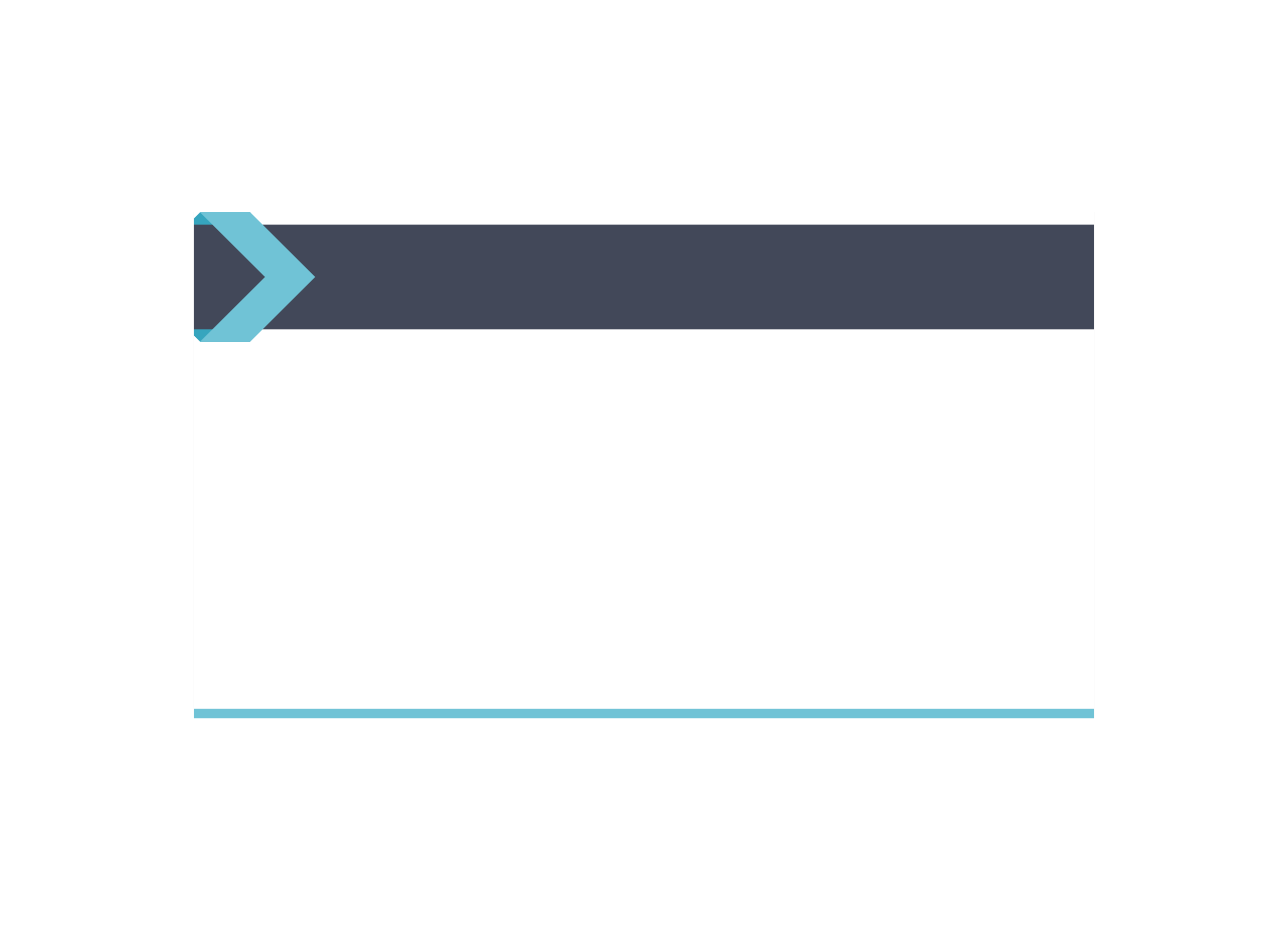 מושגים מתוך
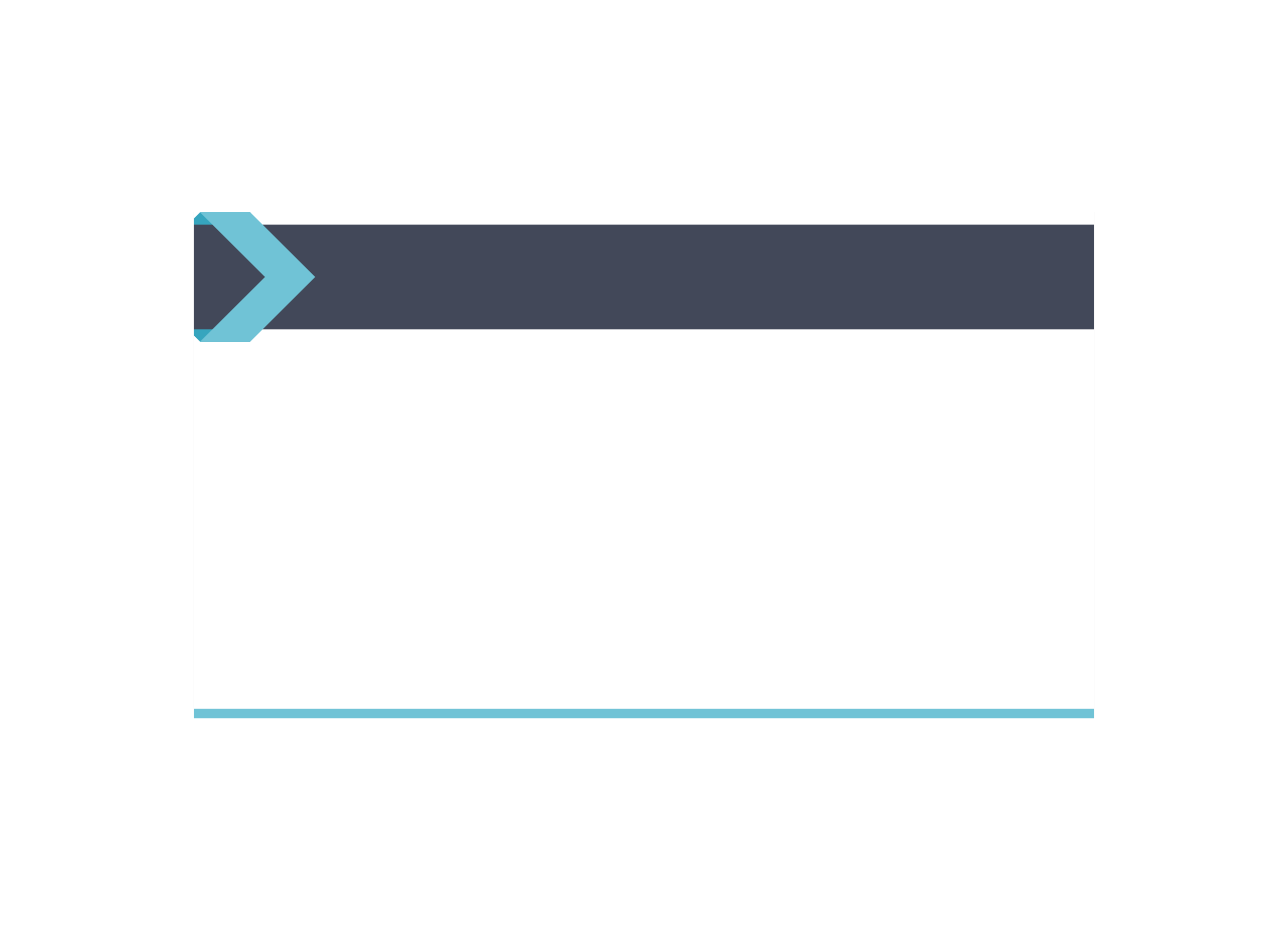 חוזר מנכ"ל
[Speaker Notes: שני ההורים אפוטרופוסים (במקרים נדירים נשללת האפוטרופוסות של אחד ההורים), לכן כל החלטה בנוגע לילד מחייבת הסכמת שניהם. גם אם אחד ההורים לא בתמונה ולא בקשר רציף.(אלא אם יש אישור משפטי לוותר על אישור אחד ההורים)
""ההורה האחר"-החוק מתייחס לשני ההורים כשווי ערך לצורך קבלת החלטות בנוגע לילדים. אחרוית משותפת.
גובה המזונות נקבע על פי הכנסות ההורים, זמני שהות הילד. להסביר- כל אחד מההורים. אין יותר התייחסות או משמעות למונח משמורן.
האחריות ההורית היא משותפת.ללא קשר לזמני השהות.]
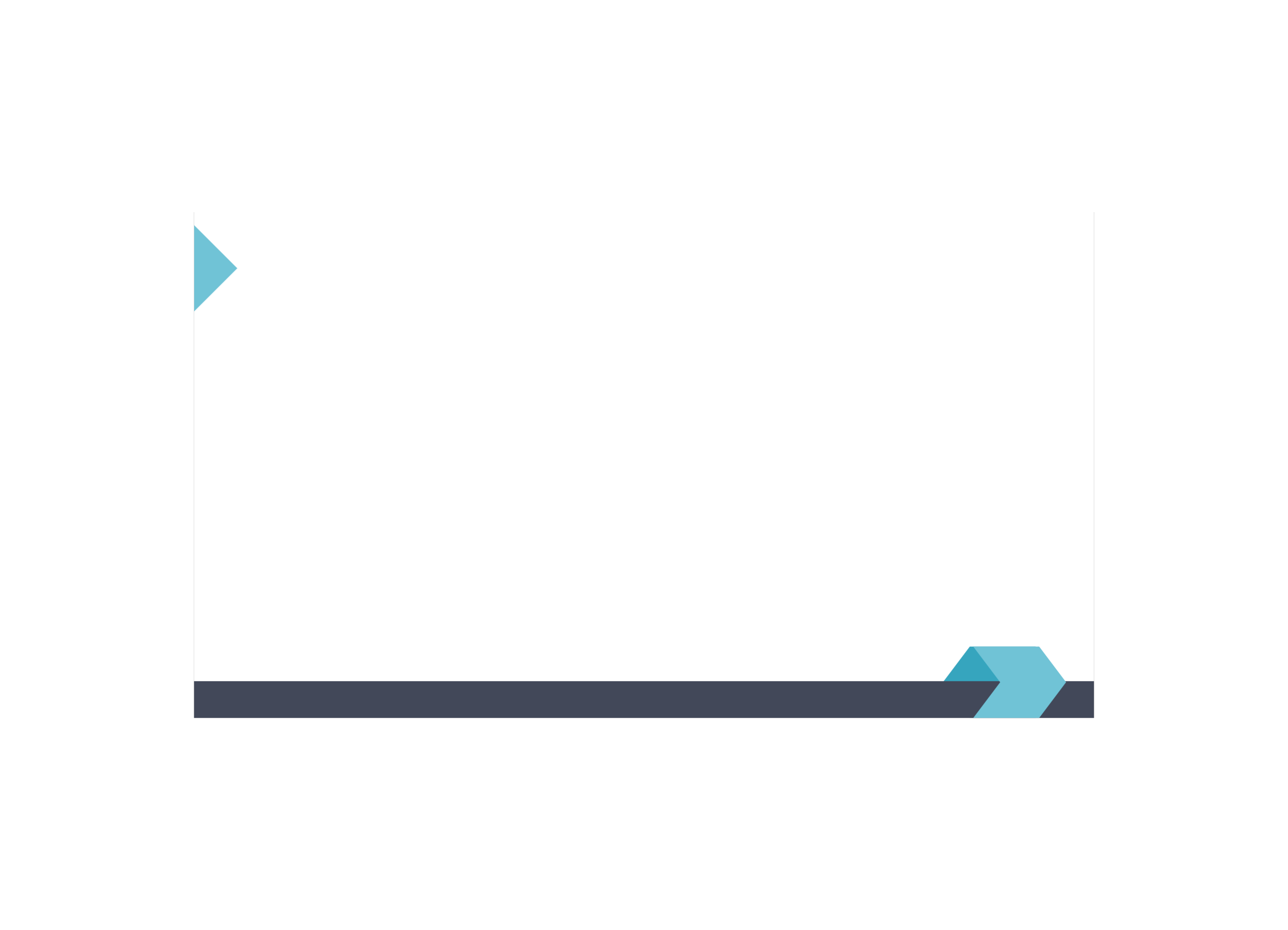 אפוטרופוסות
אפוטרופסות ההורים כוללת את החובה ואת הזכות לדאוג לצורכי הקטין, לרבות חינוכו ולימודיו.
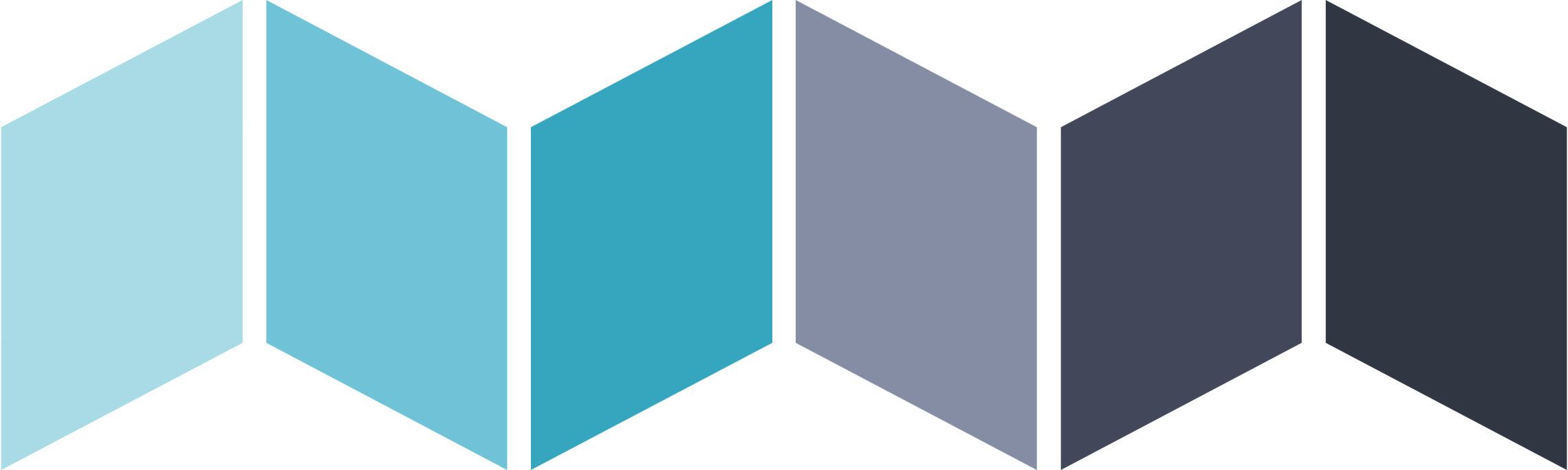 מונה על ידי בית משפט כמוסמך לייצג את הקטין בהליכים שונים ולמעשה נכנס לנעלי ההורה כדי לקדם בהליך המשפטי את מה שהוא סבור שהם הזכויות והאינטרסים של הקטין.
אפוטרופוסות לדין
מונח המתאר כל אחד מההורים בנבדל ממשנהו.
"ההורה האחר"
[Speaker Notes: שני ההורים אפוטרופוסים (במקרים נדירים נשללת האפוטרופוסות של אחד ההורים), לכן כל החלטה בנוגע לילד מחייבת הסכמת שניהם. גם אם אחד ההורים לא בתמונה ולא בקשר רציף (אלא אם יש אישור משפטי לוותר על אישור אחד ההורים)
"ההורה האחר"-החוק מתייחס לשני ההורים כשווי ערך לצורך קבלת החלטות בנוגע לילדים. אחרוית משותפת.
גובה המזונות נקבע על פי הכנסות ההורים, זמני שהות הילד. להסביר- כל אחד מההורים. אין יותר התייחסות או משמעות למונח משמורן.
האחריות ההורית היא משותפת. ללא קשר לזמני השהות.]
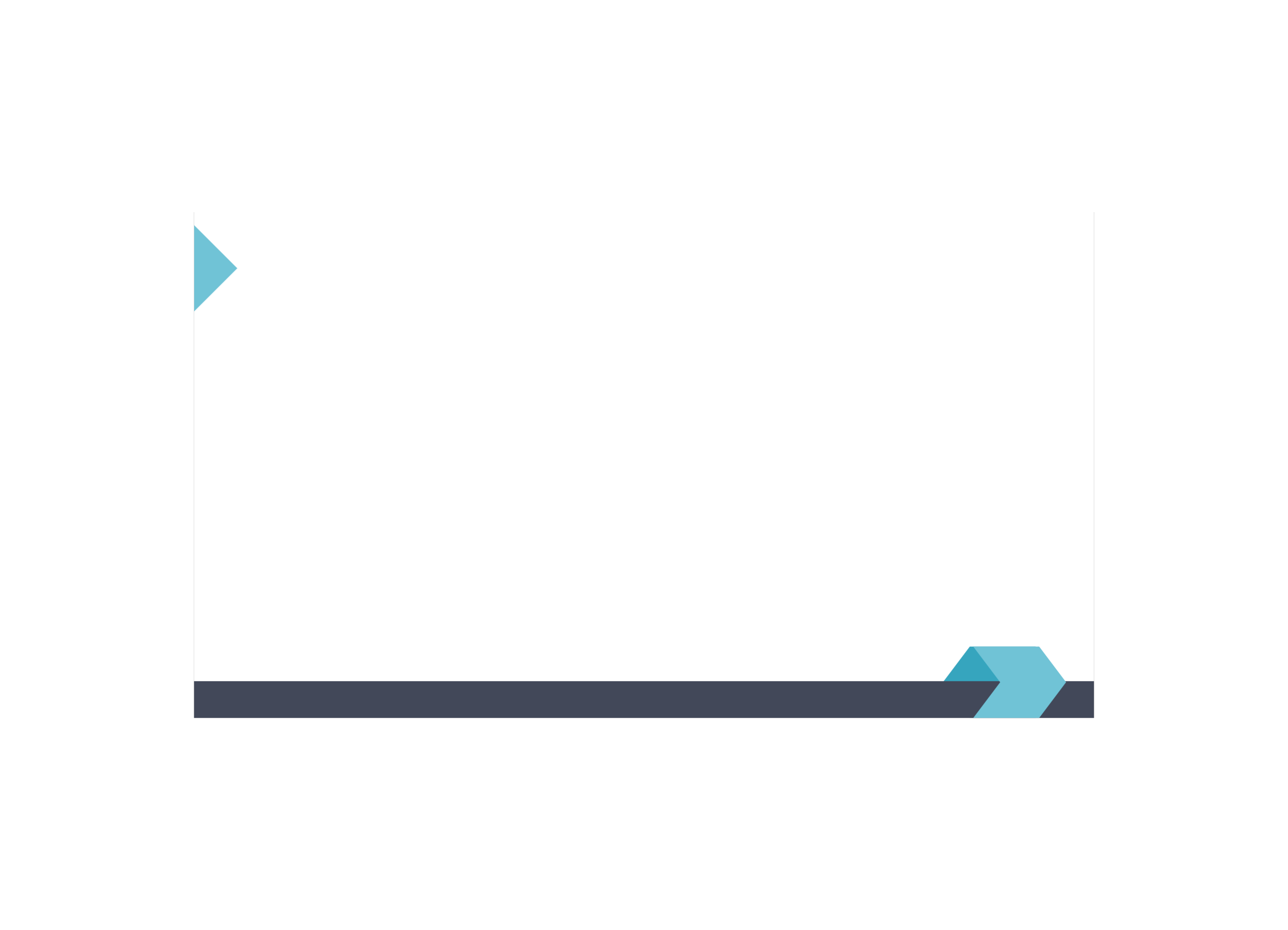 זמני שהות
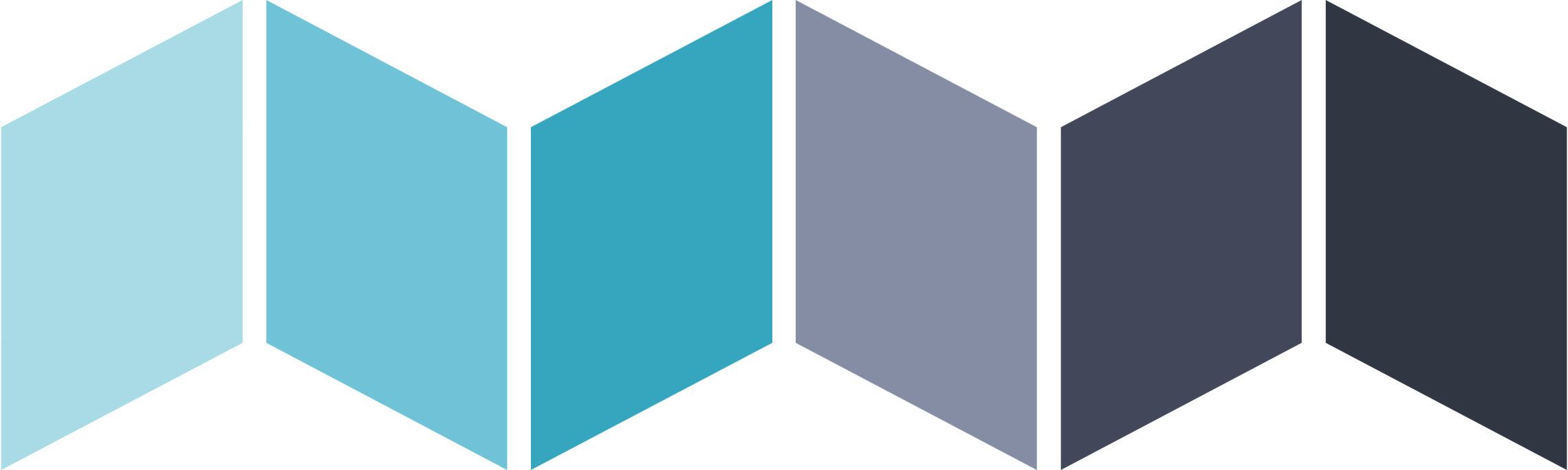 הסדרת פרקי זמן קבועים שבהם ישהו הילדים עם כל אחד מההורים.
זכאי לקבל מידע על הקטין ללא הסכמת ההורים- מונה לפי חוק הנוער או חוק הסעד. לפי העניין: לצורך עריכת תסקיר לפי צו של ערכאה משפטית- המוסד חייב לשתף פעולה עם פקיד הסעד ולתת לו מידע על תפקוד התלמיד בבית הספר או בגן. המחנך או הגננת יפעלו בעניין זה בשיתוף פעולה עם הפסיכולוג או עם היועץ.
עובד סוציאלי לסדרי דין
[Speaker Notes: חלוקת זמני השהות (שכונו בעבר "הסדרי ראייה") יכולה להיעשות בהסכמה בין ההורים, ובמקרה שאין הסכמה, תיקבע החלוקה על ידי הערכאה השיפוטית המוסמכת.
"מנחה אומנה": הצוות החינוכי יכול להיות איתו בקשר ללא ויתור סודיות
רק פקס לסדרי דין עובד סוציאלי שמונה לפי חוק- לפי חוק הנוער (טיפול והשגחה) ,או לפי חוק הסעד (טיפול במפגרים),
שמונה לפי חוק הנוער או חוק הסעד זכאי לקבל מידע על קטין ללא הסכמת ההורים. שאר העובדים הסוציאלים חייבים להמציא מסמך של הסכמת ההורים להעברת המידע. על עוס שרוצה מידע מבהס צריך לשלוח בקשה בכתב ולציין מהי הסמכות שלו. לצורך עריכת תסקיר לפי צו של ערכאה משפטית- המוסד חייב לשתף פעולה עם פקיד הסעד ולתת לו מידע על תפקוד התלמיד בבית הספר או בגן. המחנך או הגננת יפעלו בעניין זה בשיתוף פעולה עם הפסיכולוג או עם היועץ.]
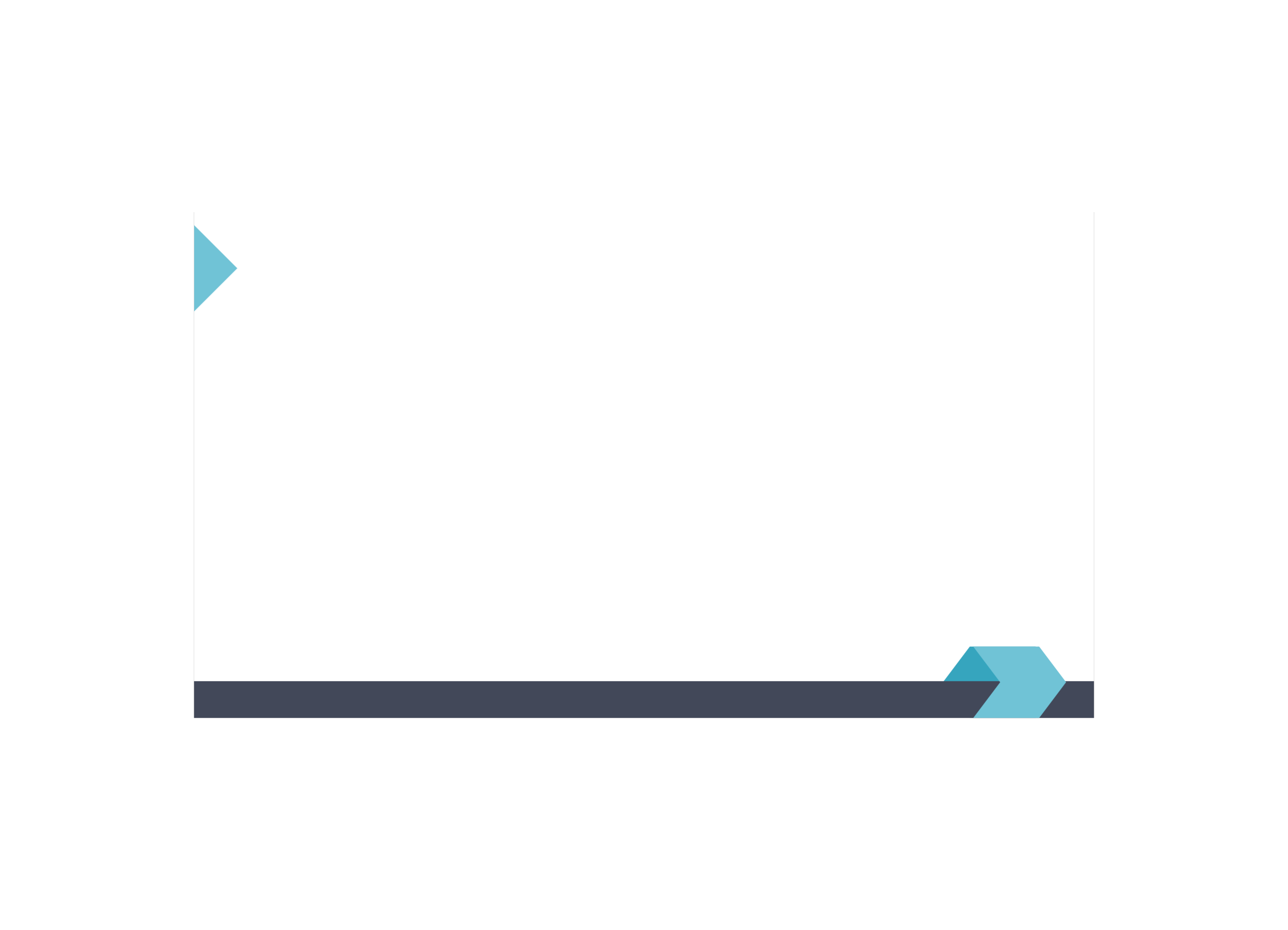 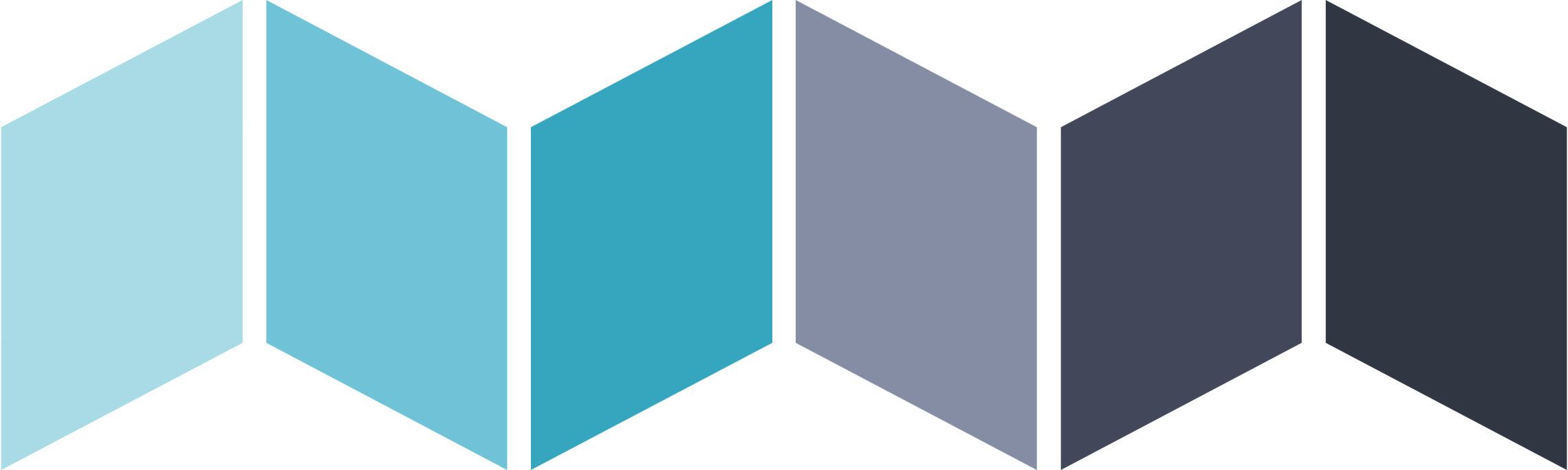 צו הגנה הוא סעד הניתן נגד בן משפחה, מתוקף החוק למניעת אלימות במשפחה, על מוסד החינוך חלה חובה להתנהל על פי החלטת בית המשפט.
צו הגנה
צו הרחקה
צו הרחקה הוא צו המוּצא לרוב נגד אחד מההורים המפר את חירותו, את שלוותו ואת ביטחונו של בן זוגו (בעבר או בהווה) או של ילדיו. מוציא הצו הוא גוף שיפוטי או המשטרה. על מוסד החינוך חלה חובה להתנהל על פי החלטת בית המשפט. תוקפו של צו מניעת הטרדה מאיימת לא יעלה על שישה חודשים; בית המשפט רשאי להאריך ולחזור ולהאריך את תוקפו של הצו
[Speaker Notes: צו הגנה ניתן כאשר בית המשפט נוכח שיש להגן על בן משפחה אחר מאלימות, מעבירת מין או מכליאה, לרבות התעללות נפשית או התנהגות שאינה מאפשרת לבן המשפחה לנהל אורח חיים סביר ותקין. חשוב לבדוק ממי ולמי צו ההגנה והתוקף שלו. לא שולל את הזכות של ההורה להיות בקשר עם ביהס, אלה אם צויין בצו.]
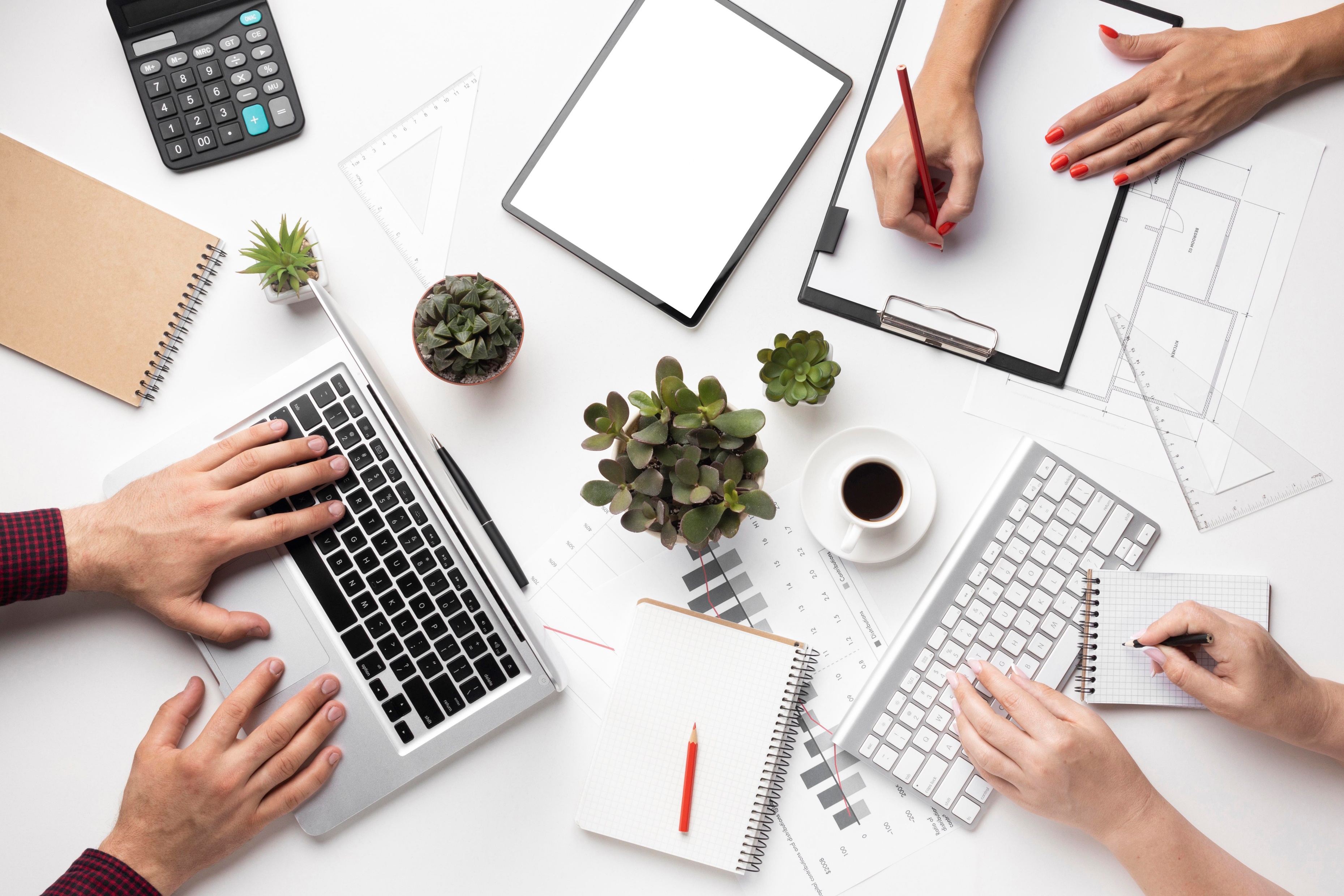 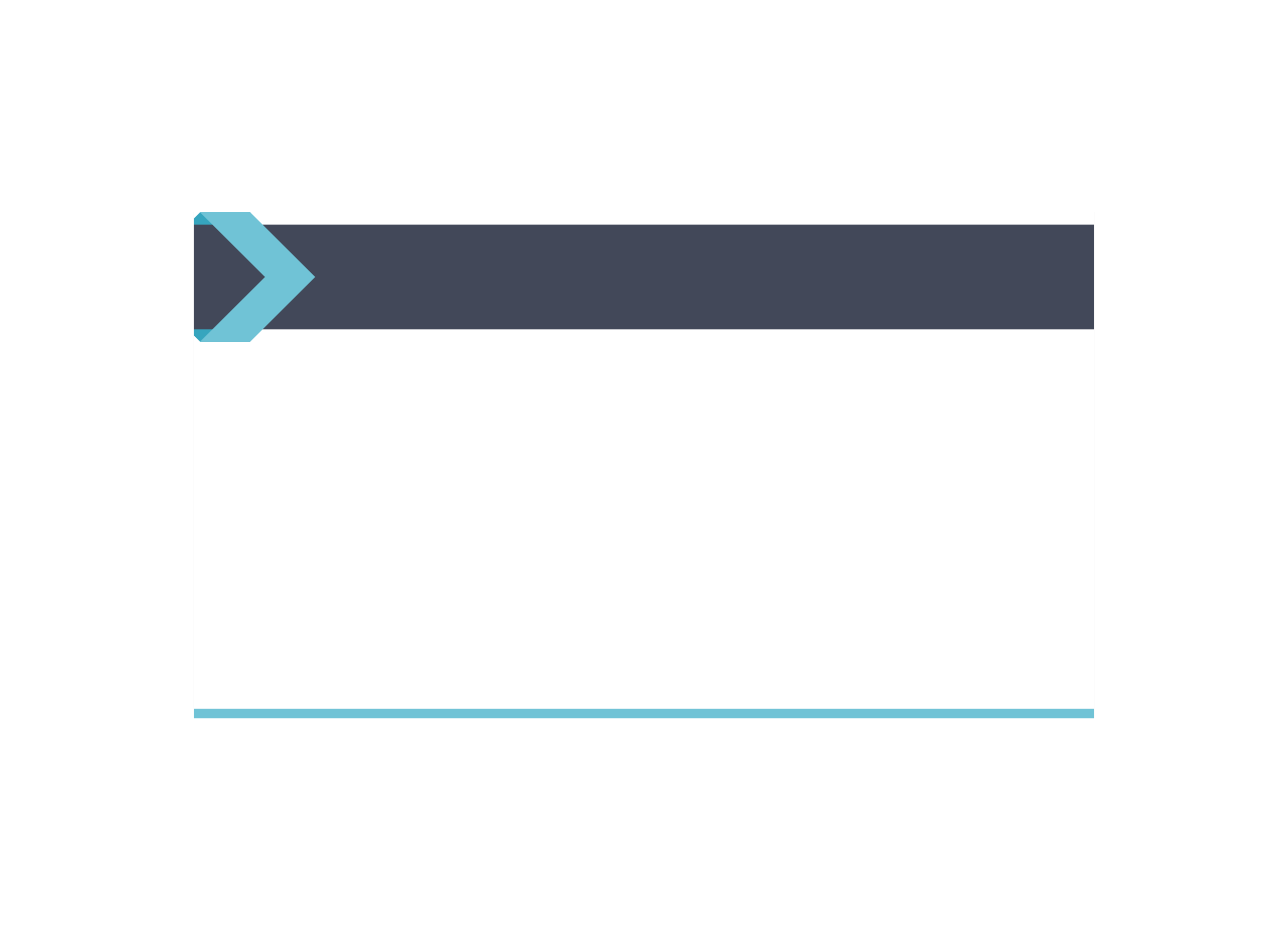 נהלי עבודה
הגיע למחנכת מידע כי הורי התלמיד/ה פרודים או גרושים:
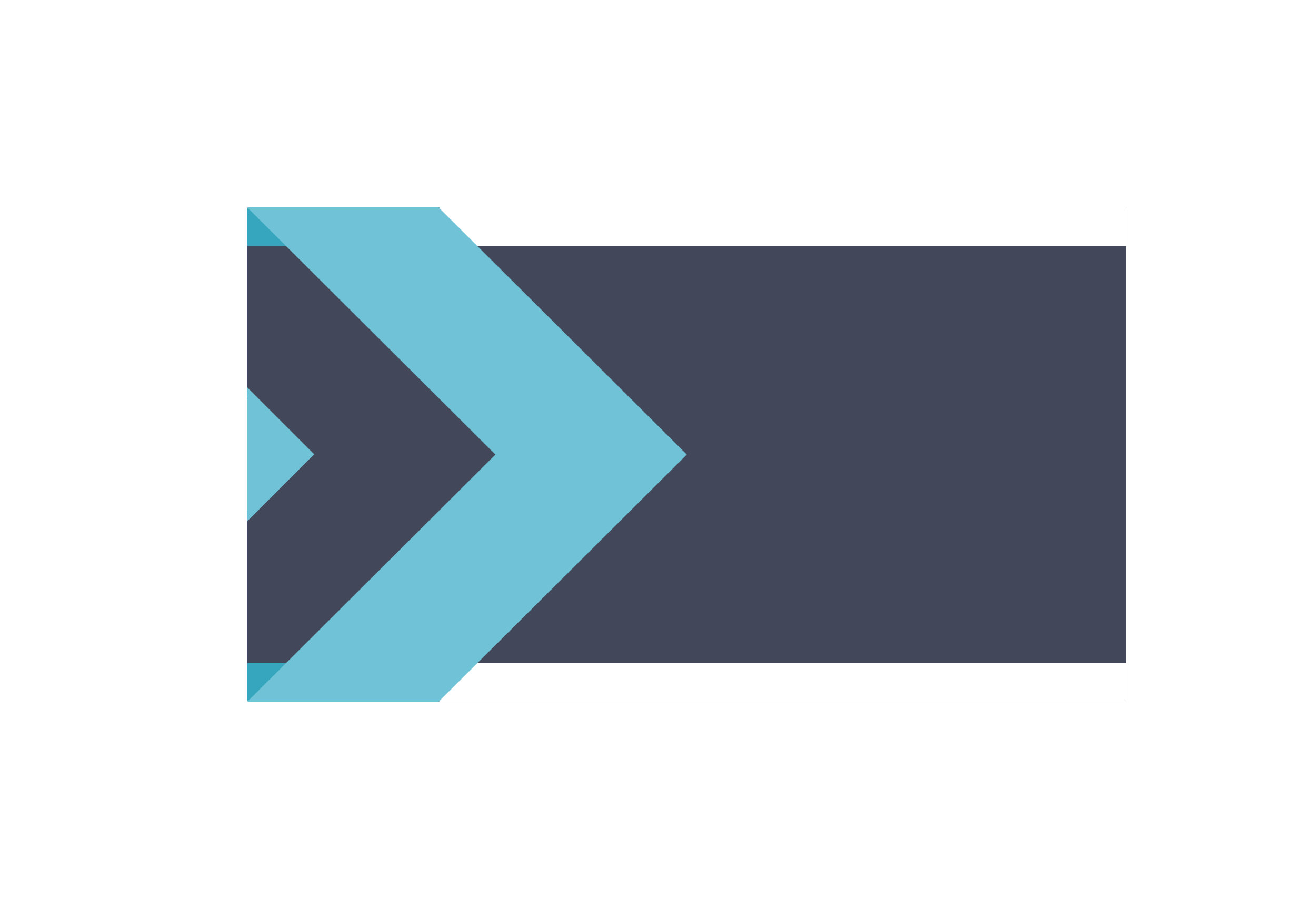 המחנכת תזמין את התלמיד לשיחה אישית.
בשיחה יוזמן התלמיד  לספר על רגשותיו,  צרכיו, מחשבותיו, עמדותיו  ורצונותיו  ביחס  למעורבותו של המוסד החינוכי בקשר לגירושין או הפרידה של הוריו.
המחנכת תיידע את התלמיד  לגבי בקשות הוריו הנוגעות לקשר שלהם עם בית הספר.
שיתופו של הילד בפגישת המחנכת עם הוריו ייעשה בהתאם לגילו ולרצונות ולצרכים המתפתחים שלו ובהתאם לנסיבות הייחודיות.
חובת השמירה על קשר עם שני ההורים
על מוסד החינוך לקיים ככל האפשר קשר ישיר עם שני ההורים בכל הנושאים הקשורים לתפקוד התלמיד במוסד החינוך, אלא אם קיימת מניעה משפטית.
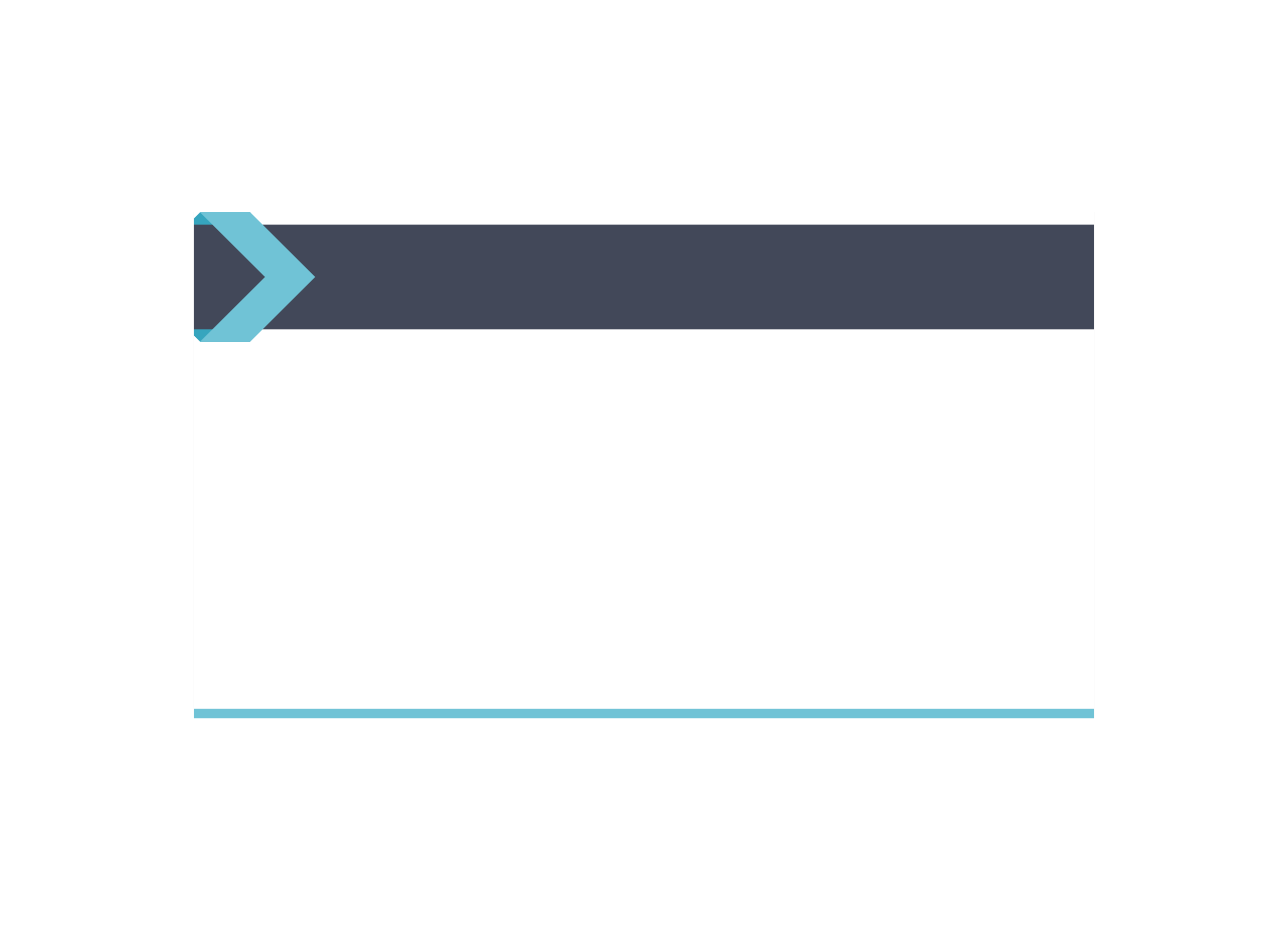 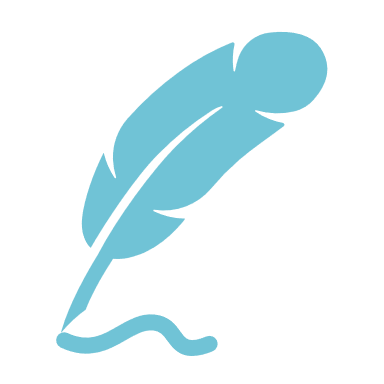 על הגננת /מחנך הכיתה לזמן את שני ההורים כדי להסדיר את הקשר עימם ואת אופן העברת המידע לכל אחד מהם בכתב ובעל פה (ראו נספח 2).
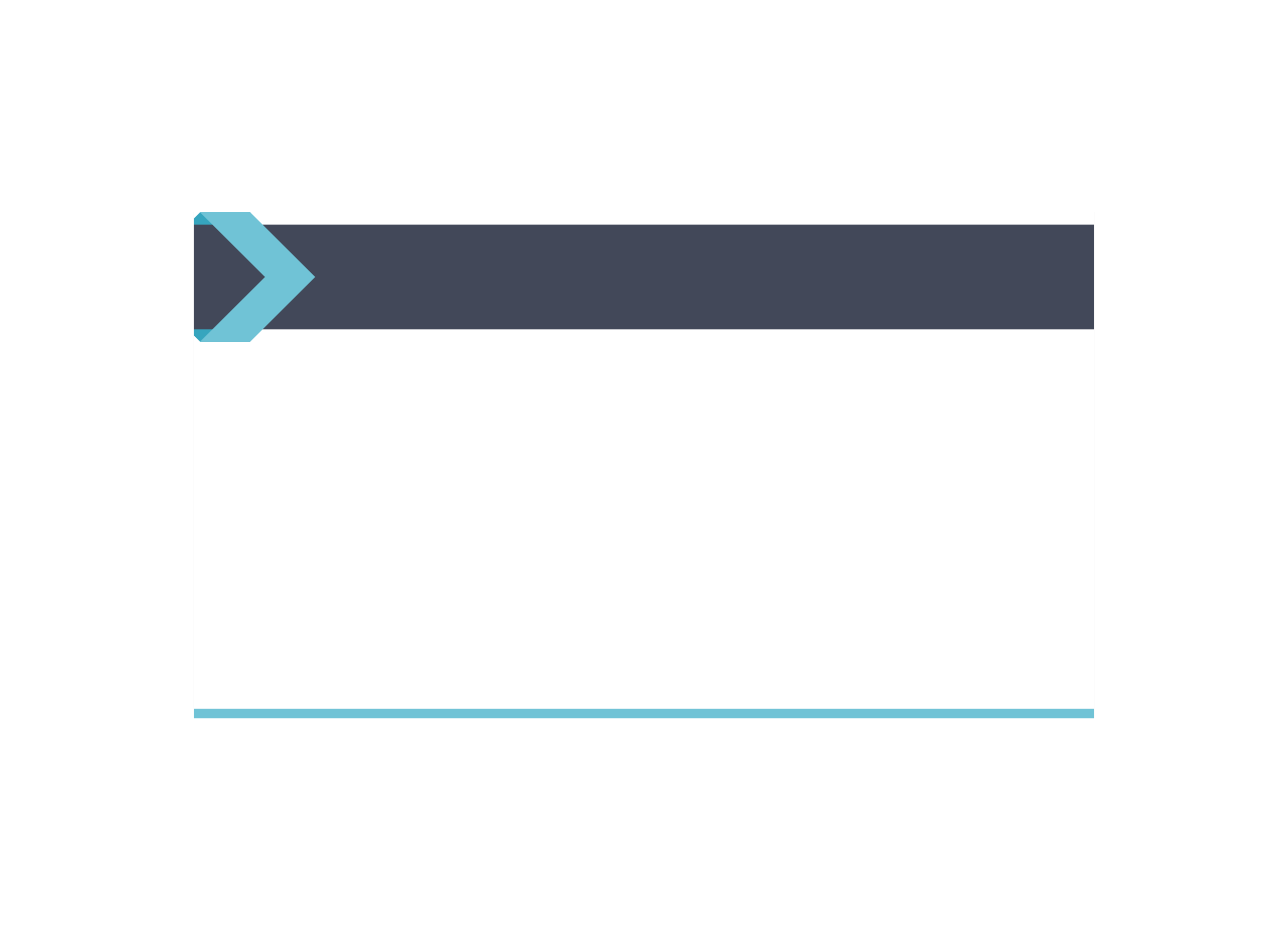 ככלל יש ליידע את שני ההורים בדבר זכויותיהם, בכל הקשור בקבלת מידע על ילדם במסגרת החינוכית,           אלא אם קיימת מניעה משפטית.
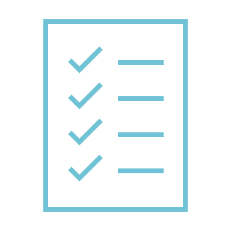 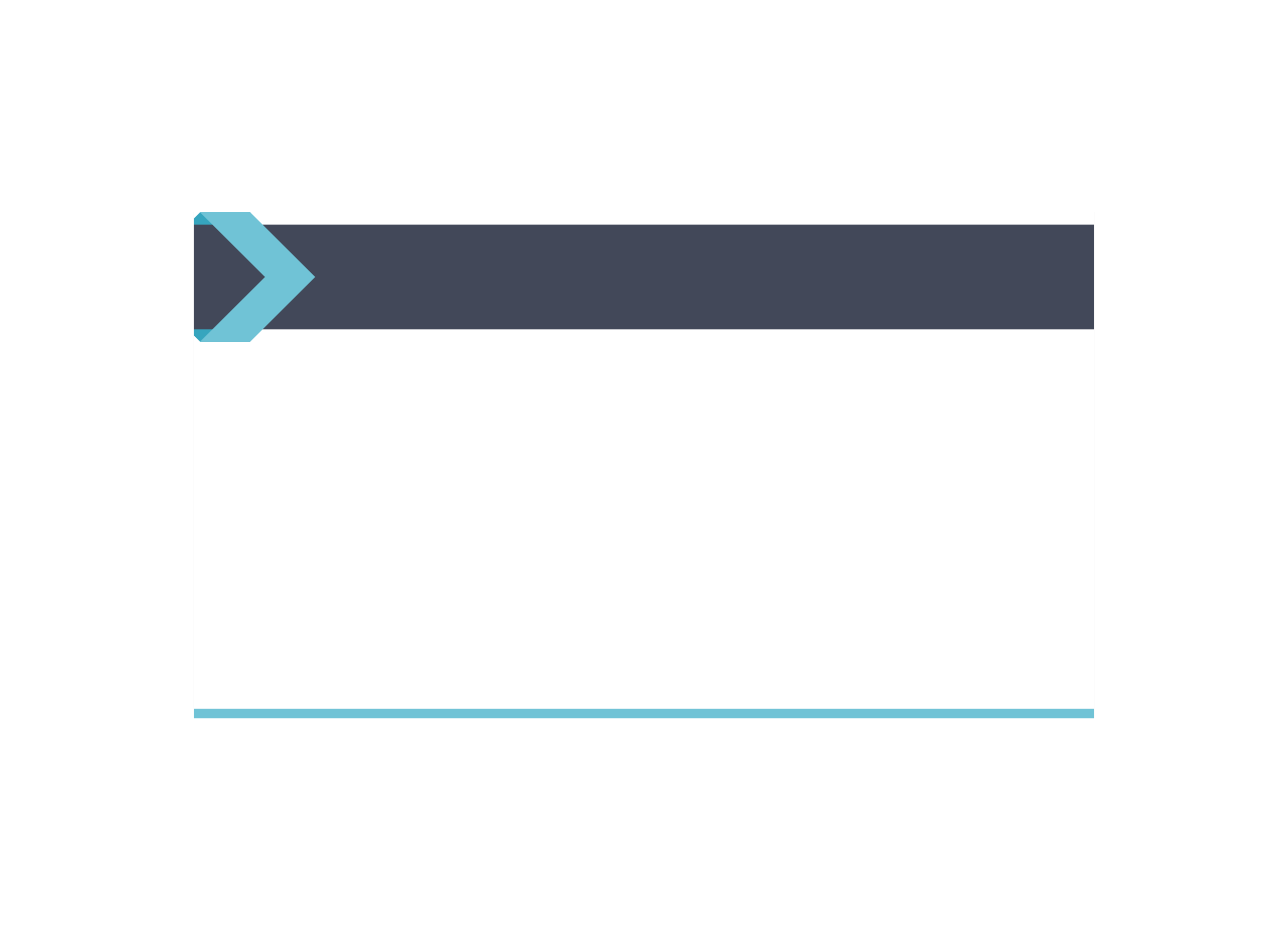 על ההורים להמציא לידי מוסד החינוך החלטה שיפוטית הנוגעת לחינוך הילד הרלוונטית למוסד החינוך,          וכן ליידע  בדבר הסכמות בכל הנוגע להתנהלות שוטפת שהיא רלוונטית למוסד החינוך.
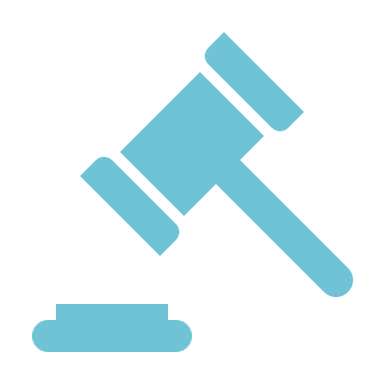 [Speaker Notes: בכל שנה מחדש, לקיים תיאום ציפיות עם שני ההורים לגבי דרכי ההתקשרות.
לפעמים ההורים יבקשו להיפגש בנפרד. חשוב לאפשר את זה. במידת הצורך להזמין בנפרד, לבקש שההורים יביאו כל מסמך שמנחה את בית הספר לגבי התנהלות, כולל מסמך לגבי הסדרי השהות כדי לדעת ולהנחות את הצוות (כולל את צוות ההסעה) באיזה יום התלמיד הולך לאן.

לברר מי ההורה הדומיננטי בקשר מול ביה"ס. לפעמים ישנה הסכמה בין ההורים לגבי זה. לפעמים כל הורה מבקש לדעת כל פרט מידע באופן אישי. חשוב!]
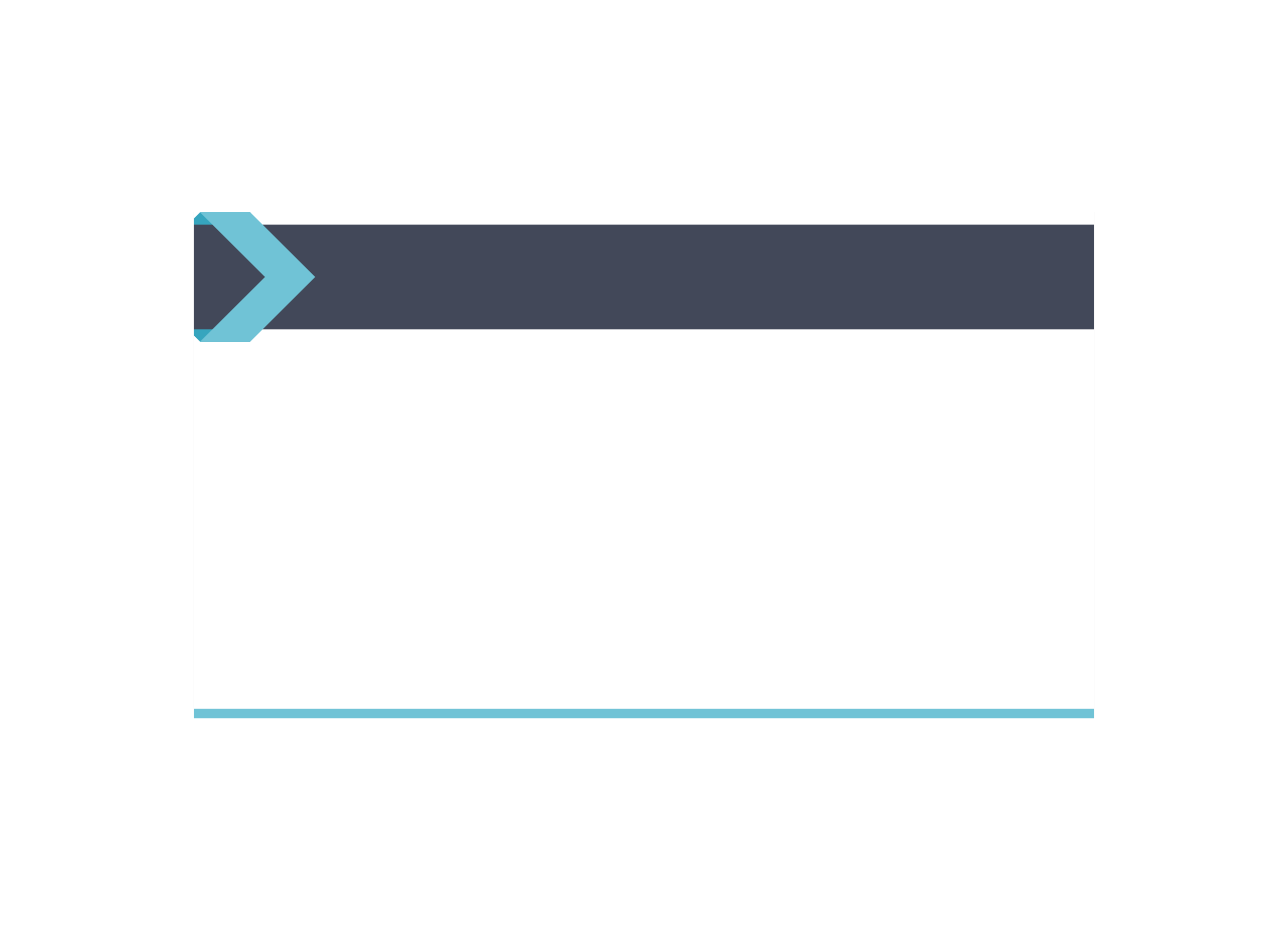 נהלי הקשר בין מערכת החינוך לבין הורים פרודים או גרושים
יש לסכם בכתב עם שני ההורים את דרכי היידוע והשיתוף עם כל אחד מהם לגבי העברת מידע בכתב ובעל-פה (ראה נספח 2).
לצורכי תקשורת שוטפת יש לקבל משני ההורים את כתובותיהם, מספרי הטלפון שלהם, כתובות הדוא"ל, בנוסף לרישום שנעשה במערכות המנב"ס וכן בדפי הקשר הכיתתיים.
להציע לשני ההורים להיות בקבוצת "ווטסאפ" לתפוצת הודעות מהמחנכת.
[Speaker Notes: לתייק את הנספח בתיק האישי]
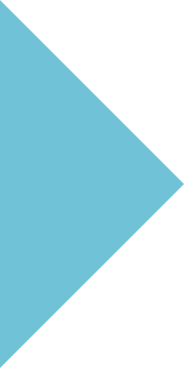 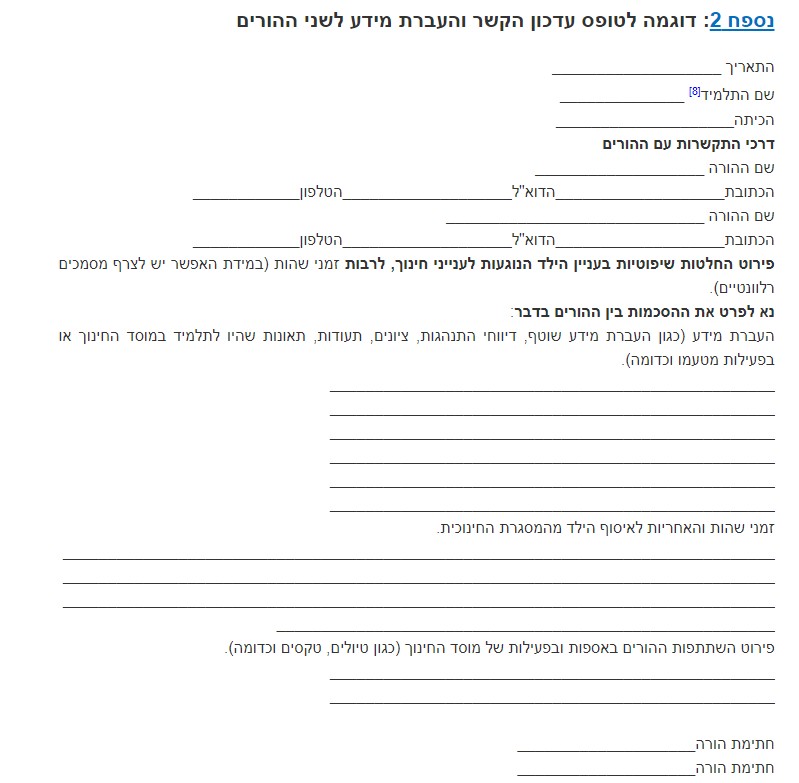 [Speaker Notes: לתייק את הנספח בתיחשוב ששני ההורים ימלאו את הטופס ויחתמו עליו.
תיאום ציפיות בנוגע למידת הרצון של כל אחד מהם להיות מעורב בפעילויות בית-ספריות.
חשוב להדגיש בפני ההורים שהשותפות והמעורבות של כל אחד מההורים משמעותית מאוד בבניית החוסן הנפשי של הילד שלהם. 
ק האישי]
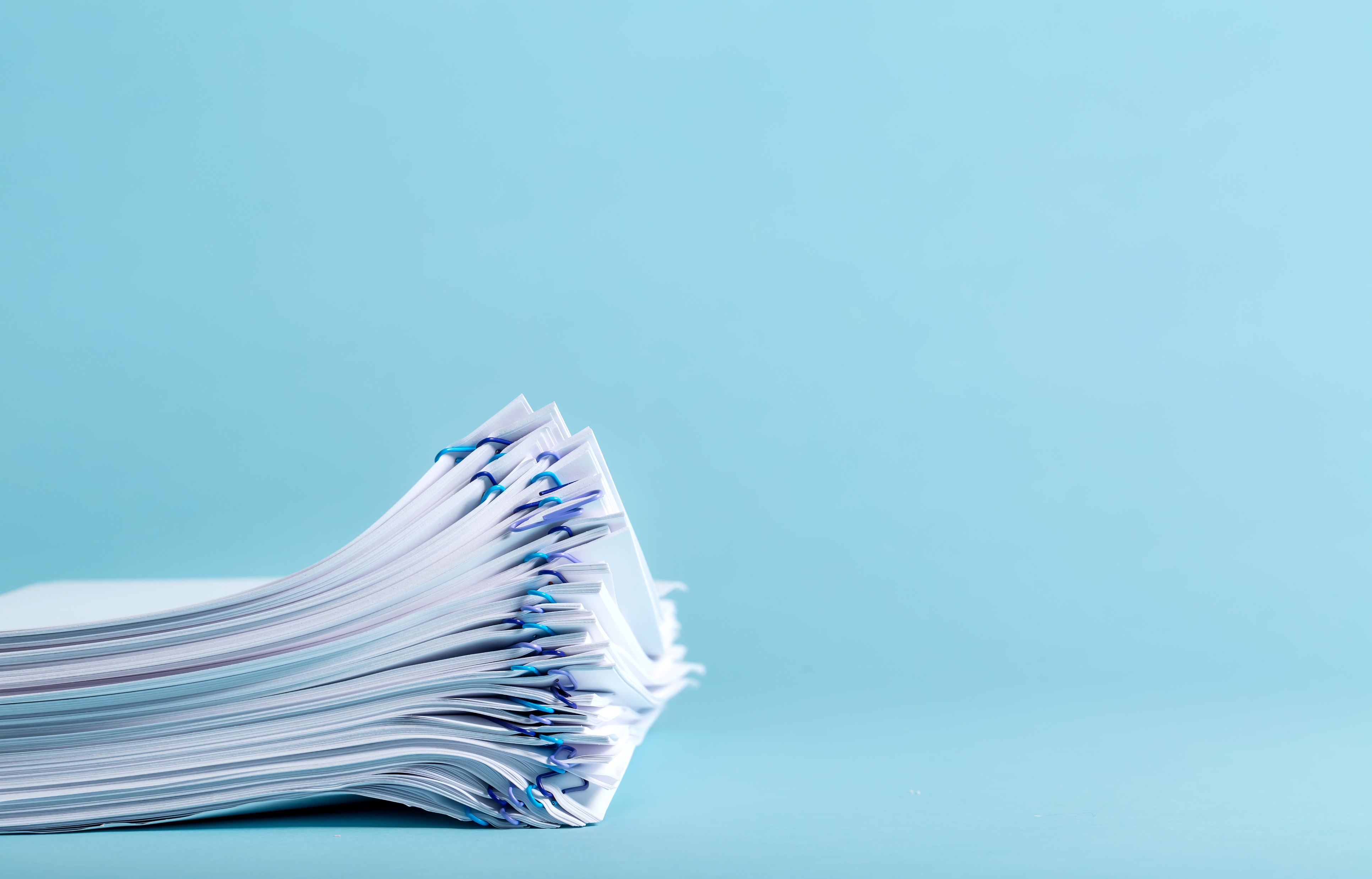 בקשת ההורים ליצירת מסמך חדש
על מוסד החינוך חל איסור ליצור מסמכים חדשים לפי בקשת הורים 
שישמשו בהליך פרדה או גירושין בנוגע לילדם.
[Speaker Notes: לא מייצרים מסמכים חדשים רק מסמכים קיימים. מה שההורים גם ככה יודעים אפשר להעביר להם. ביטוח לאומי יעבירו לנו מסמך מובנה. פרוטוקולים של ישיבות שההורים נוכחים בה מגיע להם סיכום]
עיקרון אי המעורבות בסכסוך
על הצוות החינוכי להיות ממוקד בחינוכו של הילד ובדאגה לשלומו ולרווחתו במסגרת החינוכית, ועליו להימנע ממעורבות בסכסוך בין ההורים, אם קיים סכסוך.
העברת מידע בכתב להורים
על מוסד החינוך חלה חובה, בתנאי שאין מניעה משפטית, למסור מידע בכתב להורה האחר, בתנאי שהוא הודיע מראש בכתב למנהל מוסד החינוך על רצונו לקבל בנפרד עותק של המידע אודות התלמיד. 
על מנהל המוסד החינוכי ליידע את ההורה האחר על זכותו על פי דין לקבל מידע, אלא אם קיימת מניעה משפטית.
המוסד החינוכי לא ישלול או יגביל זכויות הורה כל עוד לא הומצאה לידיו החלטה שיפוטית שאומתה ע"י לשכת הרווחה.
אם ההורה האחר לא הגיש בקשה בכתב למוסד החינוכי, ישאף המוסד החינוכי במידת האפשר ליצירת  ערוצי תקשורת חלופיים עמו.
פירוט תחומי העברת המידע בכתב
העקרון- מסמכים שביה"ס מוציא בשגרה לכלל ההורים 
יצאו במקרה של הורים גרושים לשני ההורים
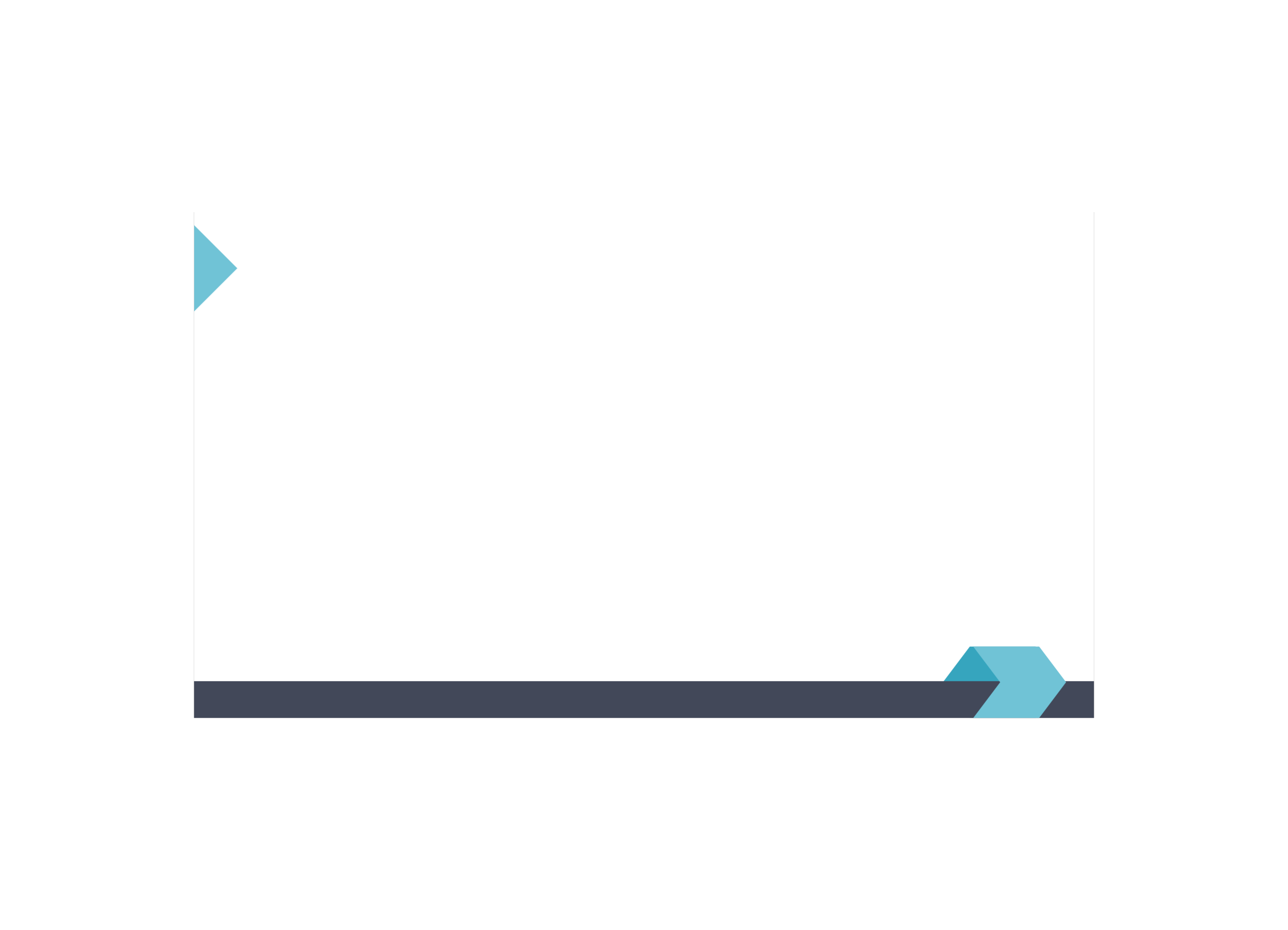 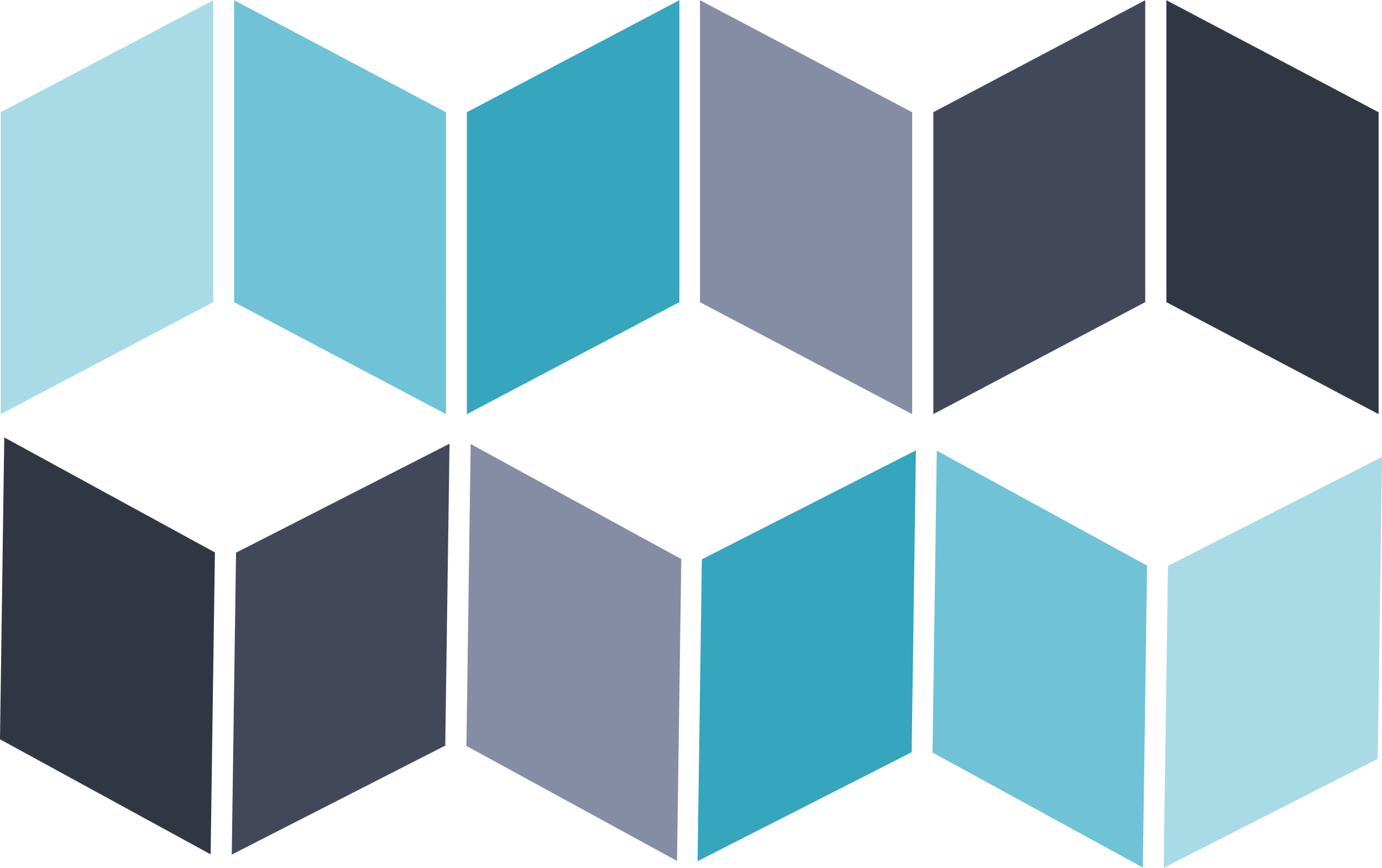 קבלה לתוכניות ייחודיות (מחוננים)
דיון בועדה רב מקצועית
תפקוד לימודי וחברתי
נוכחות -
ביקור סדיר
ועדת אפיון וזכאות
שינוי מגמות
אירועים מיוחדים ו/או חריגים
השעיה
העברת כיתה או מוסד לימודי אחר
טיולים, מסיבות
תשלומים
סיכום ישיבה עם אחד ההורים - יועבר רק לידיו של ההורה שנכח בדיון. 
הנוהל חל בכל המקרים, אלא אם בית המשפט קבע אחרת. פירוט בהרחבה בחוזר
[Speaker Notes: חייבים להעביר לשני ההורים:
חתימה על טפסים לועדות
אישור יציאה לטיול/ פעילות חוץ בי"ס

זמן תגובה של ההורה האחר- "זמן סביר"- אין הגדרה מדוייקת (זמן סביר לפניה של אחד ההורים לבית משפט)

בכל מקרה של התלבטות- לפנות להתייעצות עם המדריכות]
תעודות- גיליון ציונים והערכה 
(שליש, מחצית, סוף שנה)
התעודה מיועדת לתלמיד ולכן יקבל תעודה אחת ככל התלמידים. במקרים שבהם הורה מבקש תעודה נוספת, ימציא מנהל מוסד החינוך תעודה נוספת אלא אם קיימת מניעה משפטית הידועה למוסד החינוך.
[Speaker Notes: בכל שנה מחדש, לקיים תיאום ציפיות עם שני ההורים לגבי דרכי ההתקשרות.
לפעמים ההורים יבקשו להיפגש בנפרד. חשוב לאפשר את זה. במידת הצורך להזמין בנפרד, לבקש שההורים יביאו כל מסמך שמנחה את בית הספר לגבי התנהלות, כולל מסמך לגבי הסדרי השהות כדי לדעת ולהנחות את הצוות (כולל את צוות ההסעה) באיזה יום התלמיד הולך לאן.

לברר מי ההורה הדומיננטי בקשר מול ביה"ס. לפעמים ישנה הסכמה בין ההורים לגבי זה. לפעמים כל הורה מבקש לדעת כל פרט מידע באופן אישי. חשוב!]
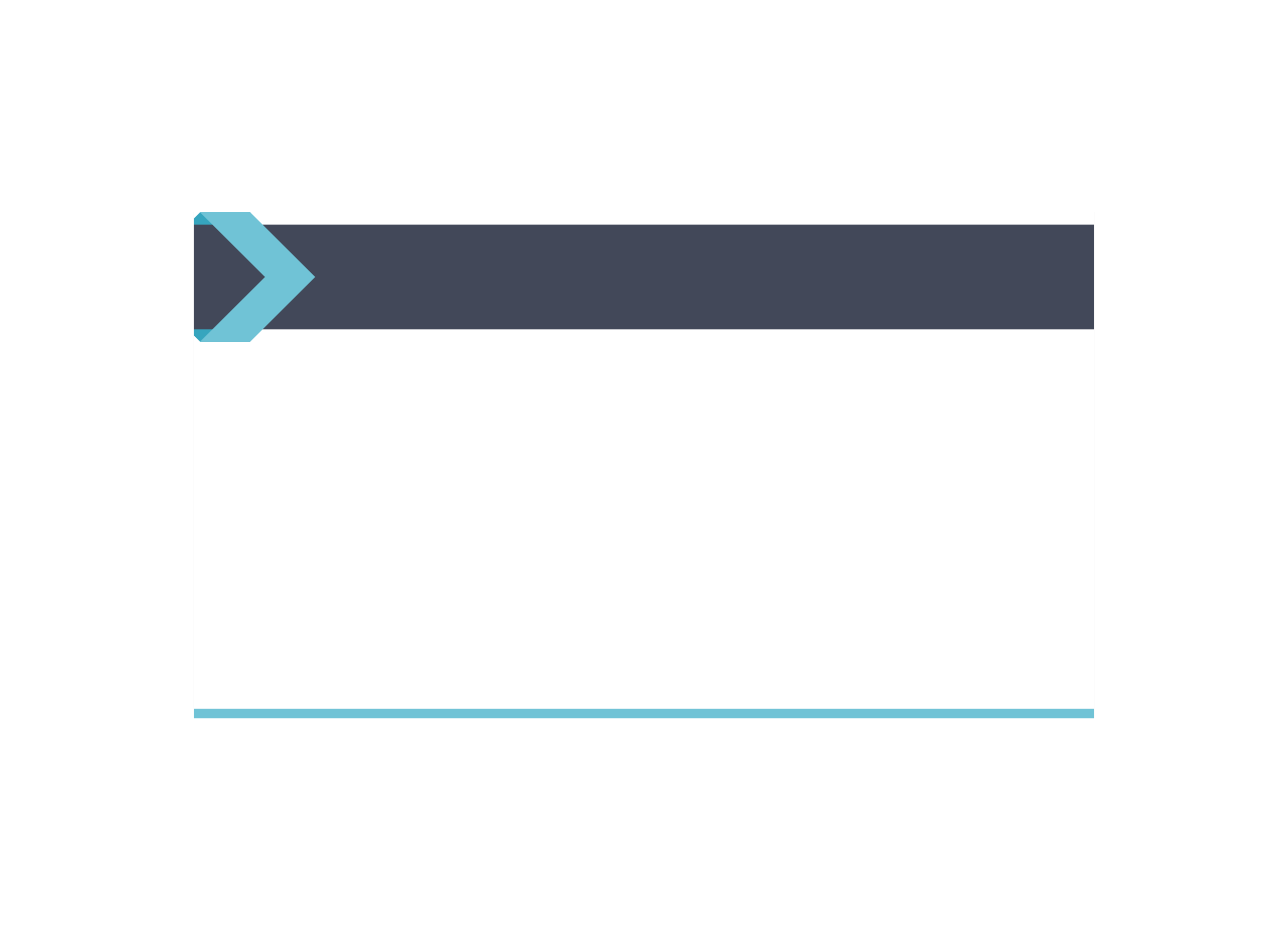 זימון שני ההורים למפגשי ועדות
על מוסד החינוך לזמן את שני ההורים יחד לאספות הורים, למפגשים, לישיבות ולימי הורים אלא אם אחד ההורים סירב או כתובתו אינה ידועה או שניתנה החלטה שיפוטית הקובעת אחרת. אם אין אפשרות לקיים את המפגשים יחד, יש לזמן את ההורים בנפרד.

וועדות -
הגיעו שני ההורים לוועדה - תתקיים כסדרה.
הגיע הורה אחד והאחר לא הגיב או לא הגיע - תתקיים כסדרה אלא אם ביקש אחד מהם לדחות בזמן סביר את מועד קיום הוועדה וקיימת לכך הצדקה.
הגיע הורה אחד והאחר סירב להגיע או סירב לקיום הוועדה - יש לפעול בכל דרך לקבלת הסכמתם של שני ההורים או לחלופין לקבל החלטה של בית המשפט.
דיווח על התנהלות ההורים
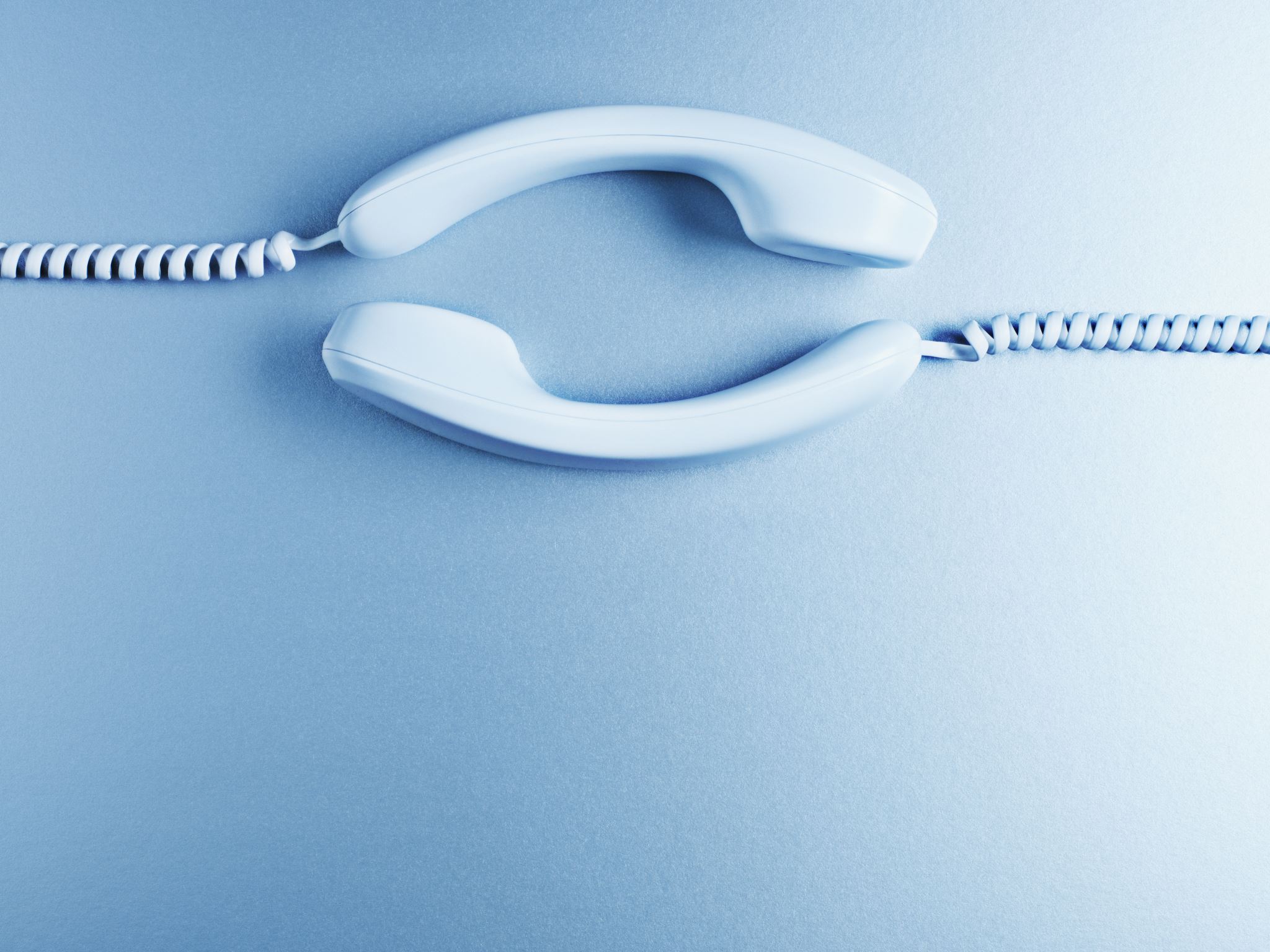 על מוסד החינוך לא חלה החובה לדווח לאחד מהורי הקטין על התנהלותו של ההורה האחר מול מוסד החינוך, למעט מקרים שבהם נשקפת סכנה לקטין ו/או חלה החובה על פי כל דין או על פי הנחיות משרד החינוך.
[Speaker Notes: התפקיד של מערכת החינוך זה לא לדווח איך ההורה האחר מתפקד, מה שבית הספר נותן דיווח להורה אחד הוא נותן גם לאחר]
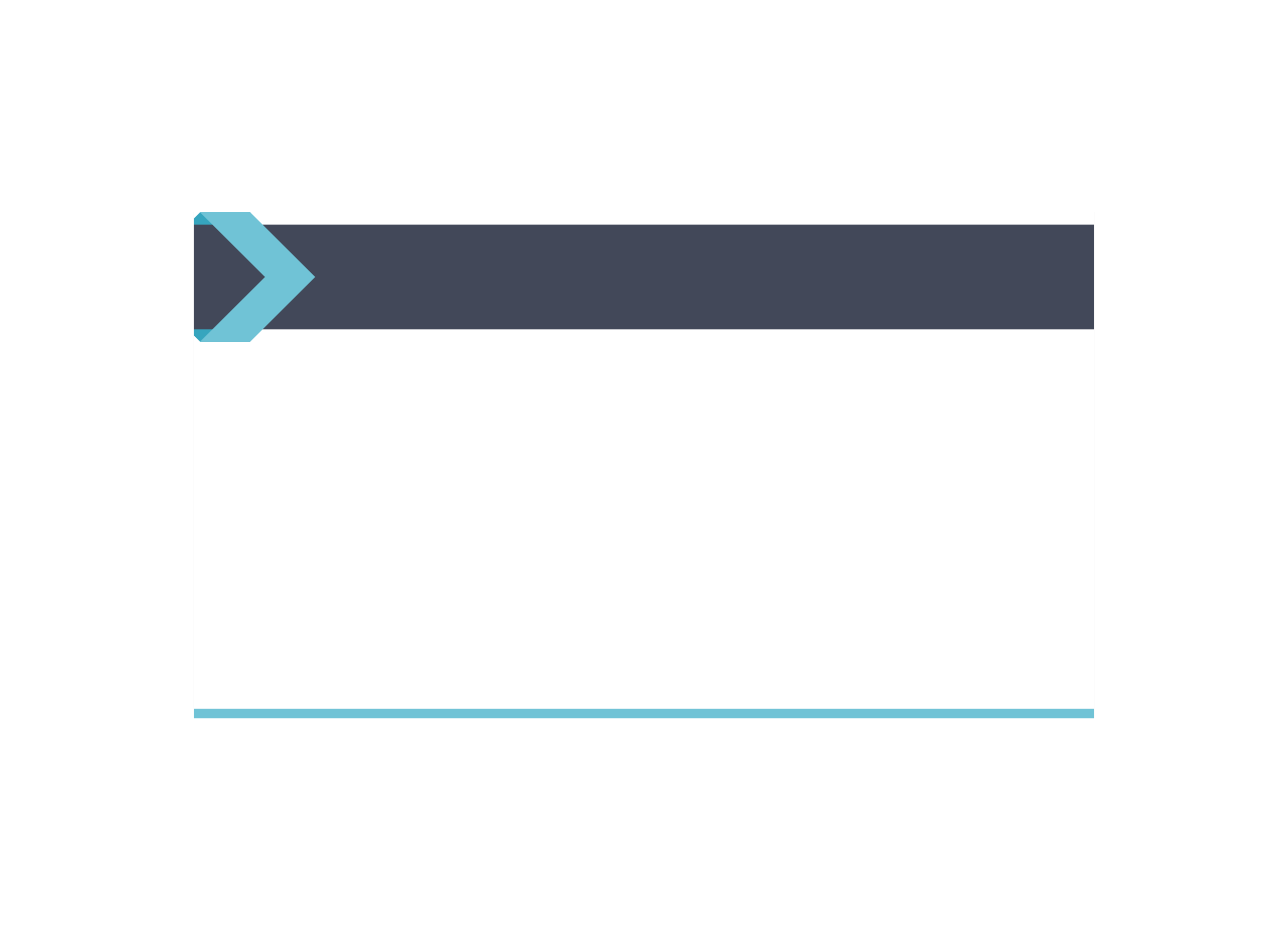 העברת מידע במקרים מיוחדים
במקרים שבהם ההורים או הילד אינם מעוניינים בהעברת המידע על הגירושין לגורמים נוספים במוסד החינוכי לא יועבר המידע.
1
אם הגננת או המחנך מתרשמים  כי קיימים קשיים מיוחדים בתפקוד הילד הקשורים למצב המשפחתי, עליהם לזמן את ההורים לשיחה ולהפנות אותם לגורמים המקצועיים-טיפוליים במוסד החינוכי. במקרים אלה על הגננת או המחנך להתייעץ עם היועץ או הפסיכולוג של המוסד החינוכי.
2
על המוסד החינוכי לא חלה החובה לדווח לאחד מהורי הקטין על התנהלותו של ההורה השני מול המוסד החינוכי, למעט מקרים שבהם נשקפת סכנה לקטין ו/או חלה החובה על פי כל דין או על פי הנחיות משרד החינוך.
3
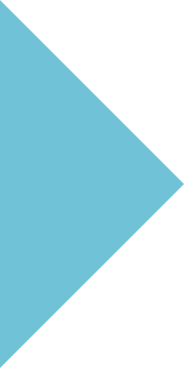 העברת מידע לגורמים טיפוליים חיצוניים
במקרה שבו אחד מההורים או שניהם פונה לצוות החינוכי בבקשה להעברת מידע לגורמים טיפוליים חיצוניים, יפעל מוסד החינוך כדלקמן:
כאשר הבקשה היא ביוזמת ההורה המבקש העברת מידע לגורם טיפולי חיצוני, ימציא ההורה המבקש למוסד החינוך טופס מובנה של הגורם המטפל, הכולל את הבקשה להעברת המידע ואת המידע הנדרש.
כאשר לדעת מוסד החינוך קיים צורך במענה טיפולי, רשאי מוסד החינוך להעביר בכתב סיכום המשקף את המצב הלימודי/התנהגותי/רגשי של התלמיד. הסיכום יישלח לשני ההורים אלא אם קיימת מניעה משפטית.
הסיכום/הטופס יישלח לשני ההורים אלא אם קיימת מניעה משפטית.
סיכום המצב הלימודי/התנהגותי/רגשי או מילוי הטופס האמור ייעשה בהובלת היועץ החינוכי. 
היועץ החינוכי רשאי לפנות לכל גורם במוסד החינוך לעניין הזה.
[Speaker Notes: פנייה של עובד סוציאלי לסדרי דין: אם הייתה פנייה בכתב אל המוסד החינוכי של עובד סוציאלי לסדרי דין (ראה הגדרת עובד סוציאלי לסדרי דין ב-1.1.9 לעיל) בעניינו של ילד שהוריו גרושים או פרודים או נמצאים בהליכים משפטיים לצורך עריכת תסקיר לפי צו של ערכאה משפטית, המוסד חייב לשתף פעולה עם העובד הסוציאלי לסדרי דין ולתת לו מידע על תפקוד הילד במוסד החינוכי. עובד הוראה שקיבל בקשה בכתב, בצירוף תצלום תעודה מזהה של העובד הסוציאלי לסדרי דין, יפעל בעניין זה בשיתוף פעולה עם מנהל המוסד החינוכי, עם הפסיכולוג או עם היועץ.]
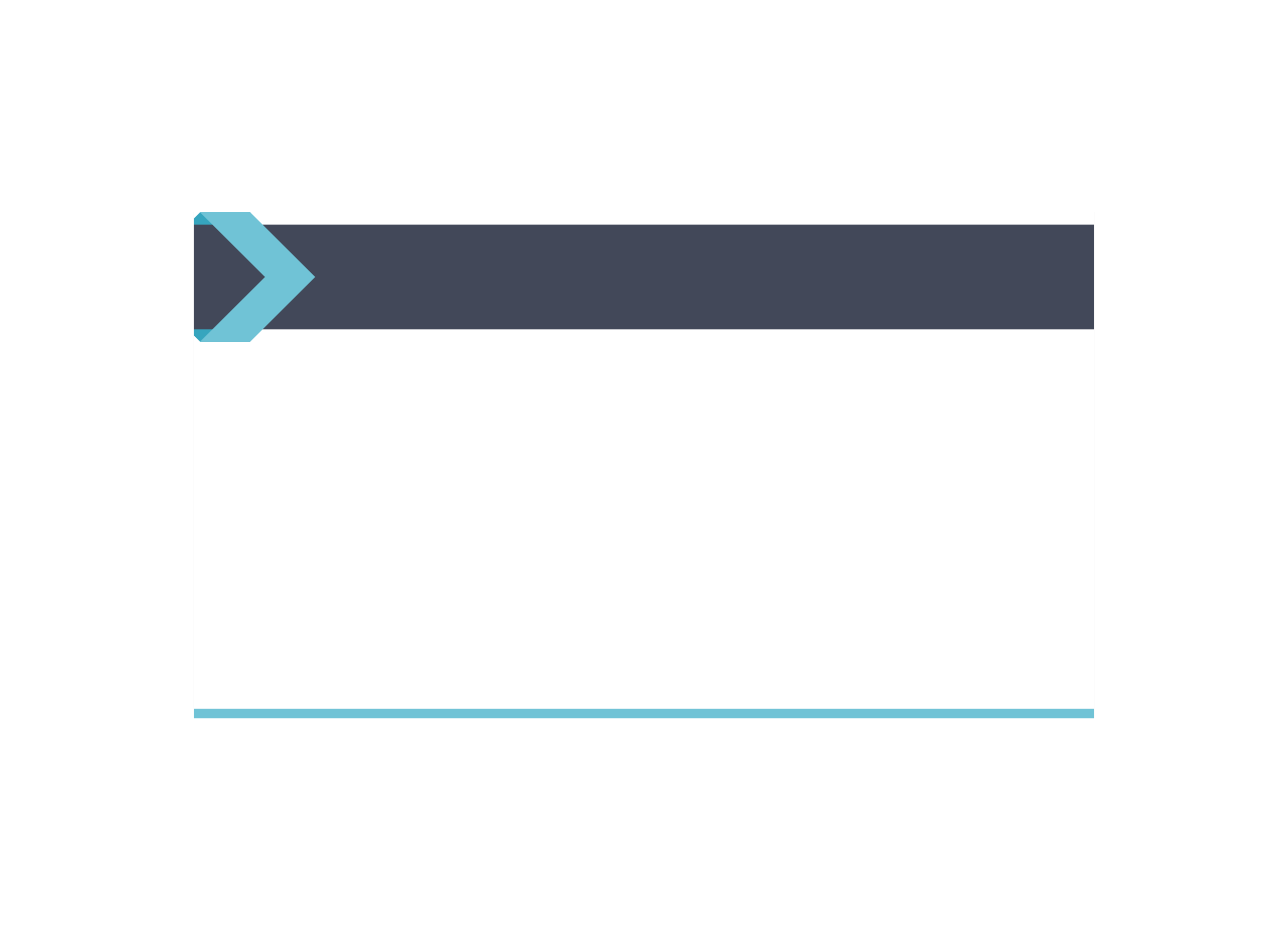 התנגדות הורה לקשר מוסד החינוך עם ההורה האחר
מצב שבו הורה אחד הסכים וההורה האחר לא הגיב: אף שניתן לו זמן סביר לעשות כן – חזקה עליו שהוא מסכים לעניין
מצב שבו קיימת מחלוקת בין ההורים לעניין ההסכמה: על ההורים לפנות להכרעה שיפוטית בעניין.
מקרה של אי־הסכמה: לרבות אי־הסכמה לעניין הפניית המחלוקת להכרעה שיפוטית, יפעל מוסד החינוך בהתאם לשיקול דעת כדלקמן:
במקרה שמוסד החינוך יידע את שני ההורים בדבר הפעילות החינוכית, ההליך החינוכי או החלטה חינוכית קצרת טווח  בעוד מועד (שלא יפחת משבועיים טרם הפעילות החינוכית) ויתברר שיש מחלוקת ביניהם אשר התגלעה בסמיכות למועד קיום הפעילות החינוכית, יפעל הצוות הבין־מקצועי בהתאם לעיקרון של טובת הילד די בהסכמת הורה אחד ואין צורך בהסכמת שניהם.
כאשר מדובר בהחלטות משמעותיות יותר ובעלות השלכה על הילד לטווח ארוך, כמו אבחון, קבלת טיפול רפואי, וכן במקרה של החלטה על שינוי מגמה וכדומה, יש לפעול בכל דרך לקבלת הסכמתם של שני ההורים או לחלופין לקבל החלטה של בית המשפט.
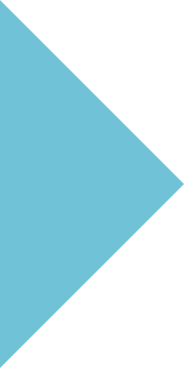 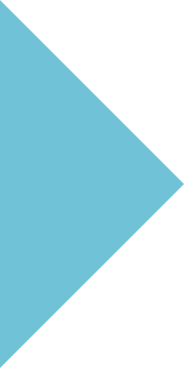 [Speaker Notes: כאשר ההורים פרודים או גרושים, שיש לקבל את הסכמת שני ההורים. במקרים שבהם תישלל או תוגבל האפוטרופסות של אחד ההורים לא תחול חובה זו על מוסד החינוך.
מצב שבו הורה אחד הסכים וההורה האחר לא הגיב: לאחר שמוסד החינוך ישלח מידע לשני ההורים, ואחד מההורים לא יגיב אף שניתן לו זמן סביר לעשות כן – חזקה עליו שהוא מסכים לעניין

לא צריך לרדוף אחרי ההורה, זמן סביר שבועיים נשלחה הודעה/ מכתב לשני ההורים

במקרה א- כגון השתתפות בטיולים, בהצגות ובמסיבות, ישיבות וכולי, יפעל הצוות הבין־מקצועי צוות בין־מקצועי: הצוות כולל את מנהל מוסד החינוך, את המחנך וכן יועץ או פסיכולוג.
-תתקיים התייעצות של צוות בין־מקצועי במוסד החינוך אשר תתועד בפרוטוקול.]
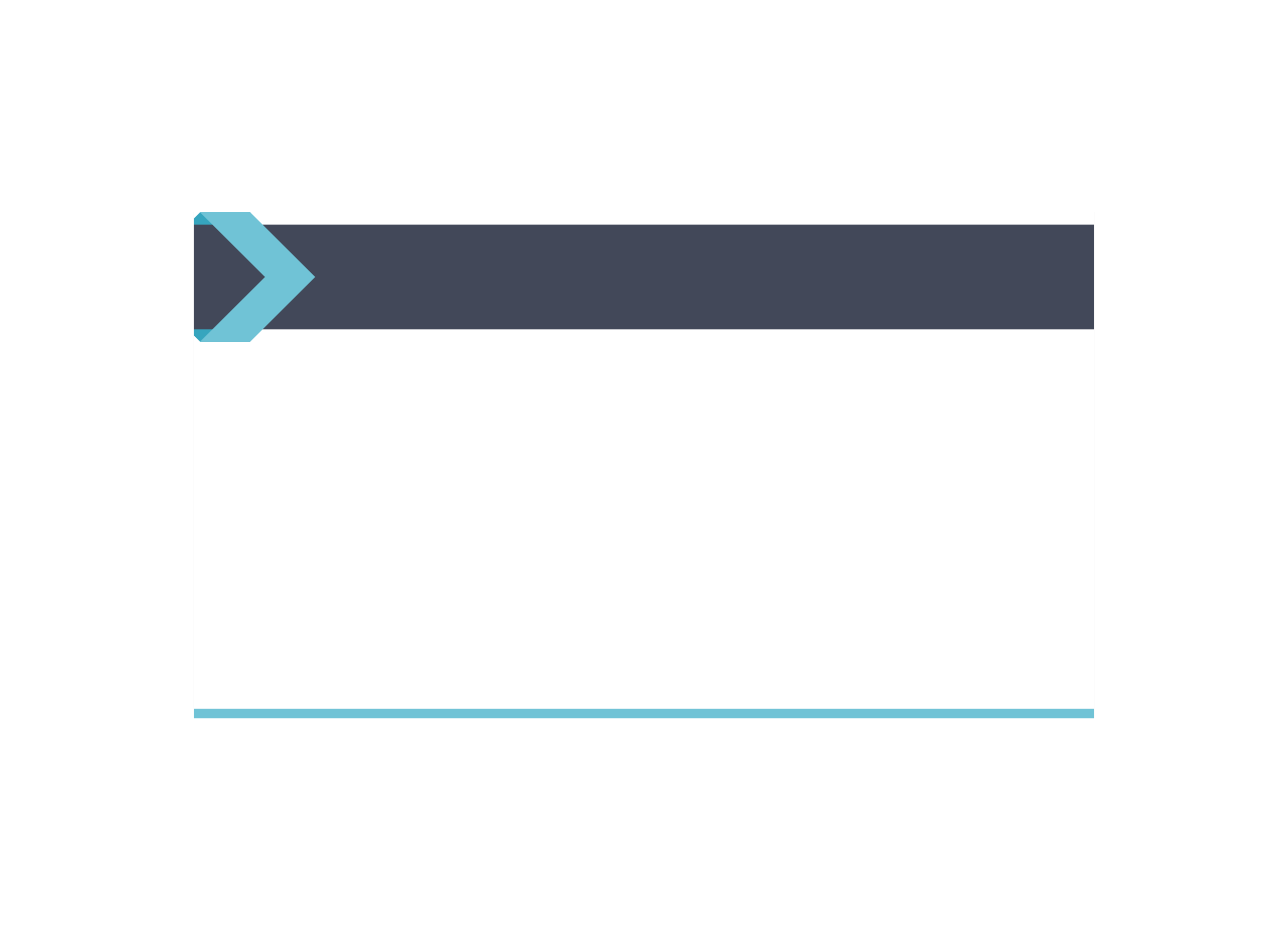 תקשורת במצבי קונפליקט ומאבק בין ההורים
1
גילוי רגישות לכל מידע, התנהגות או חשש לפגיעה בתלמיד
במצבים של עימות קשה בין ההורים או של בקשות חד-צדדיות על המחנך להתייעץ עם הגורם המקצועי הרלוונטי במוסד החינוכי.
2
קיום התייעצות צוות בין-מקצועי וכתיבת פרוטוקול
3
אם קיים חשש למצבו של התלמיד יש להתייעץ עם הפיקוח הכולל, הפיקוח על הייעוץ וגורמי רווחה
4
במקרים בהם קיימת חובת דיווח יש לדווח בהתאם לחוק וחוזרי מנכ"ל רלוונטיים
במקרה שלא קיימת חובת דיווח על פי חוק אולם הצוות המקצועי התרשם שקיים חשד לסכנה הוא ייערך לתהליך של ליווי הקטין ומעקב  אחר מצבו.
5
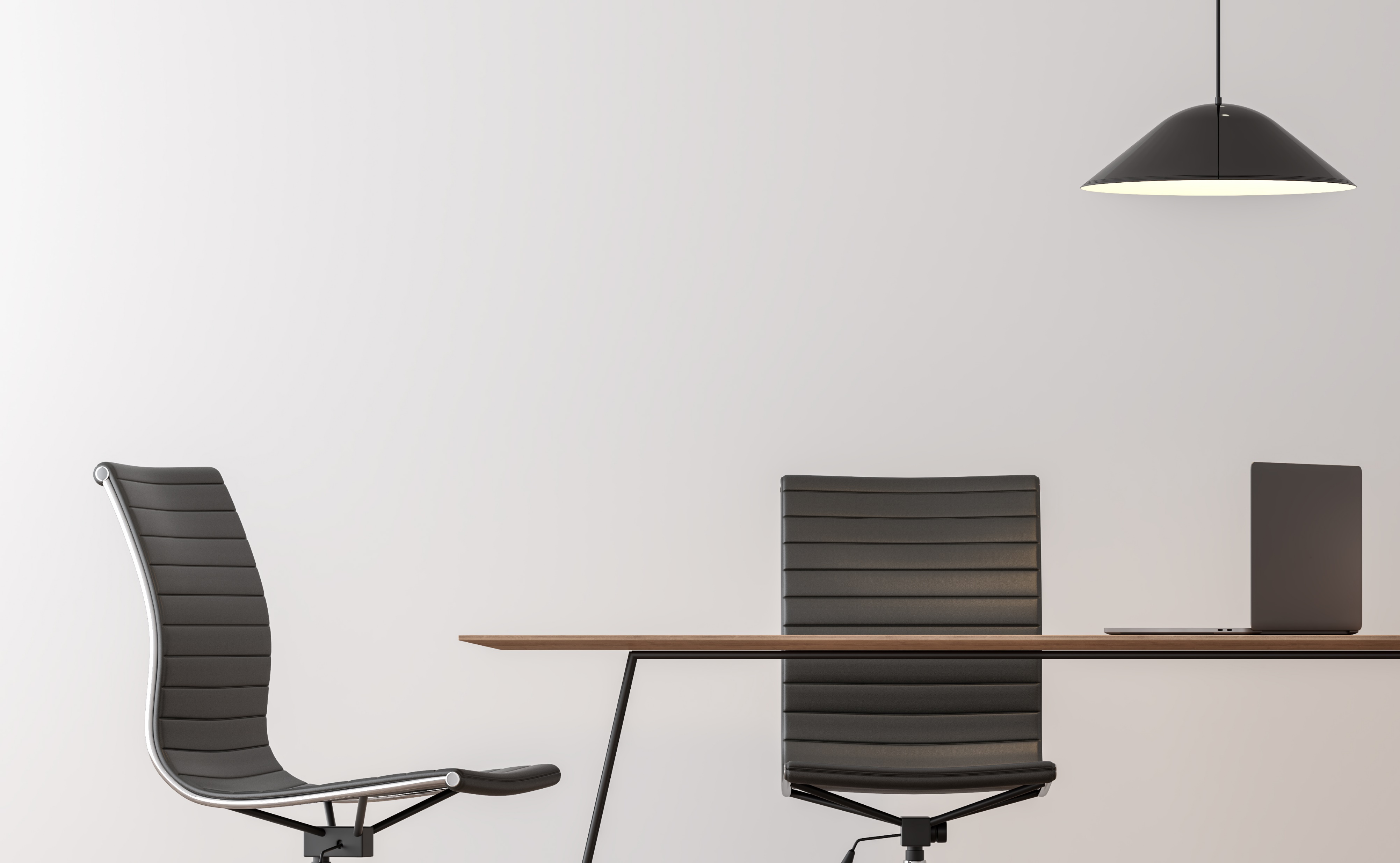 חל איסור שמוסד החינוך ישמש מקום מפגש לחלוקת זמני שהות.
אין להפריע למהלך יום הלימודים השוטף בכל דרך שהיא, לרבות בשיחות טלפון.
איסור השימוש במוסד החינוך כמקום מפגש
[Speaker Notes: אין זמני שהות בבית הספר, אם יש החלטה שההורים יפגשו עם בית הספר יש לערב את היועץ המשפטי כולל שיחות טלפון. לא מאפשרים לדבר במהלך היום, הוצאת תלמיד בזמן הלימודים או בסוף יום- הורה לא יכול לפגוע בשגרת הלימודים אלא במקרים חריגים.]
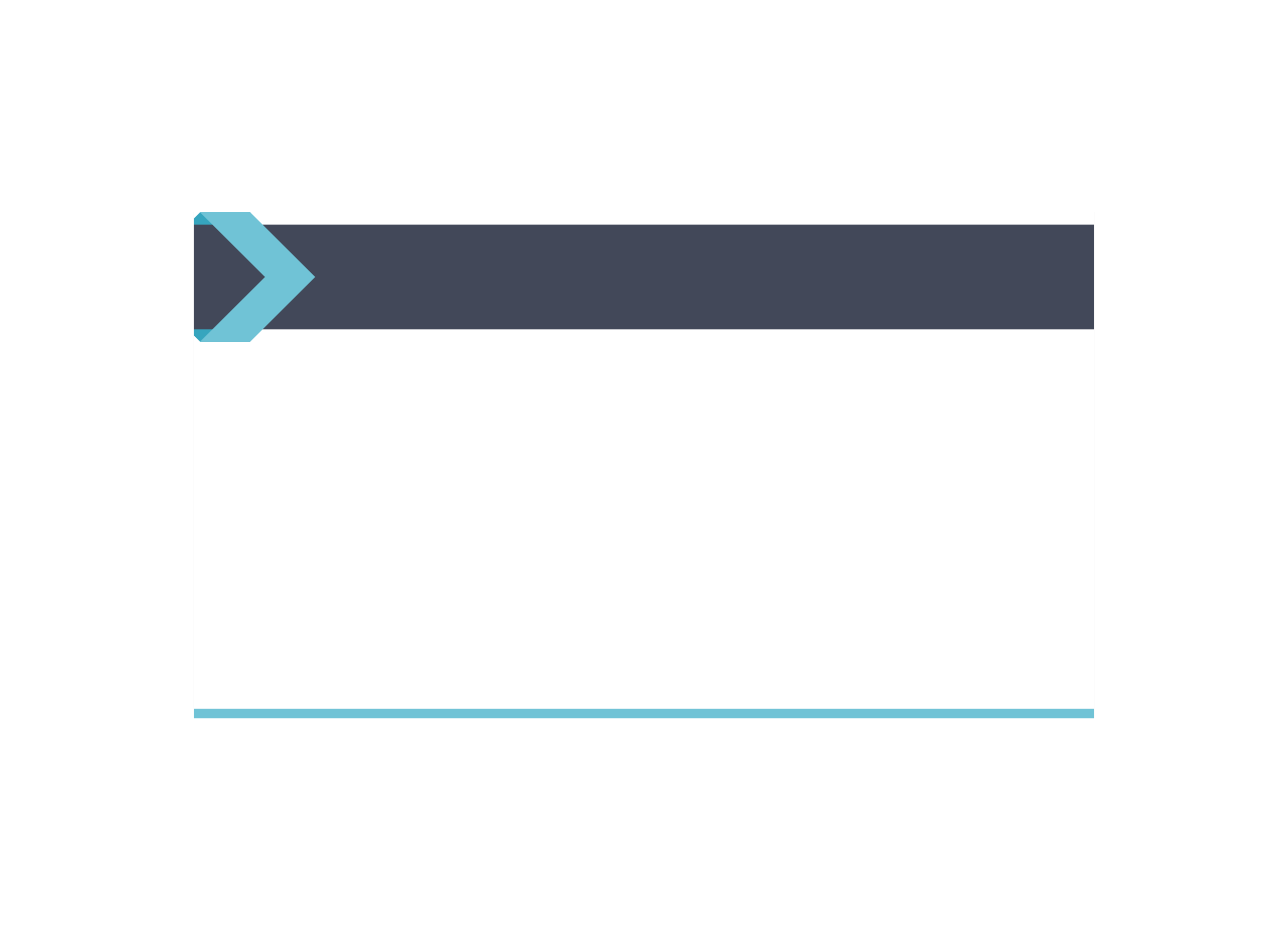 קשר עם בן/בת זוג של ההורים הפרודים ו/או הגרושיםהעקרון - שמירת הפרטיות
אספת הורים כללית: אין מניעה להשתתפות של בן/ בת הזוג של אחד ההורים.
1
יום הורים: השתתפות בשיחת הורים פרטנית או קבלת מידע בנפרד, רק לאחר קבלת הסכמה מפורשת בכתב של שני ההורים.
2
השתתפות בן/בת זוג של הורים פרודים או גרושים בטיול: נדרשת הסכמה של שני ההורים
3
השתתפות בן/בת זוג של הורים פרודים או גרושים באירועים ציבוריים: אין מניעה מהשתתפות בן/בת הזוג של הורה באירוע תרבות, מסיבה או טקס המיועד לכלל הורי הגן/בית הספר או השכבה.
4
השתתפות בן/בת זוג של הורים פרודים או גרושים בקבוצות ברשתות החברתית כגון וואטסאפ המנוהלת על ידי עובד ההוראה: בקבוצה ישתתפו הורי התלמיד בלבד. אפשר לצרף לקבוצה את בן/בת הזוג בהסכמת שני ההורים
5
[Speaker Notes: צריך הסכמה מפורשת בכתב של שני ההורים בהעברת מידע. באירוע כללי אין מניעה (טקס, מסיבה....)
הכל כמובן כפוף להחלטות בית משפט במידה שקיימות]
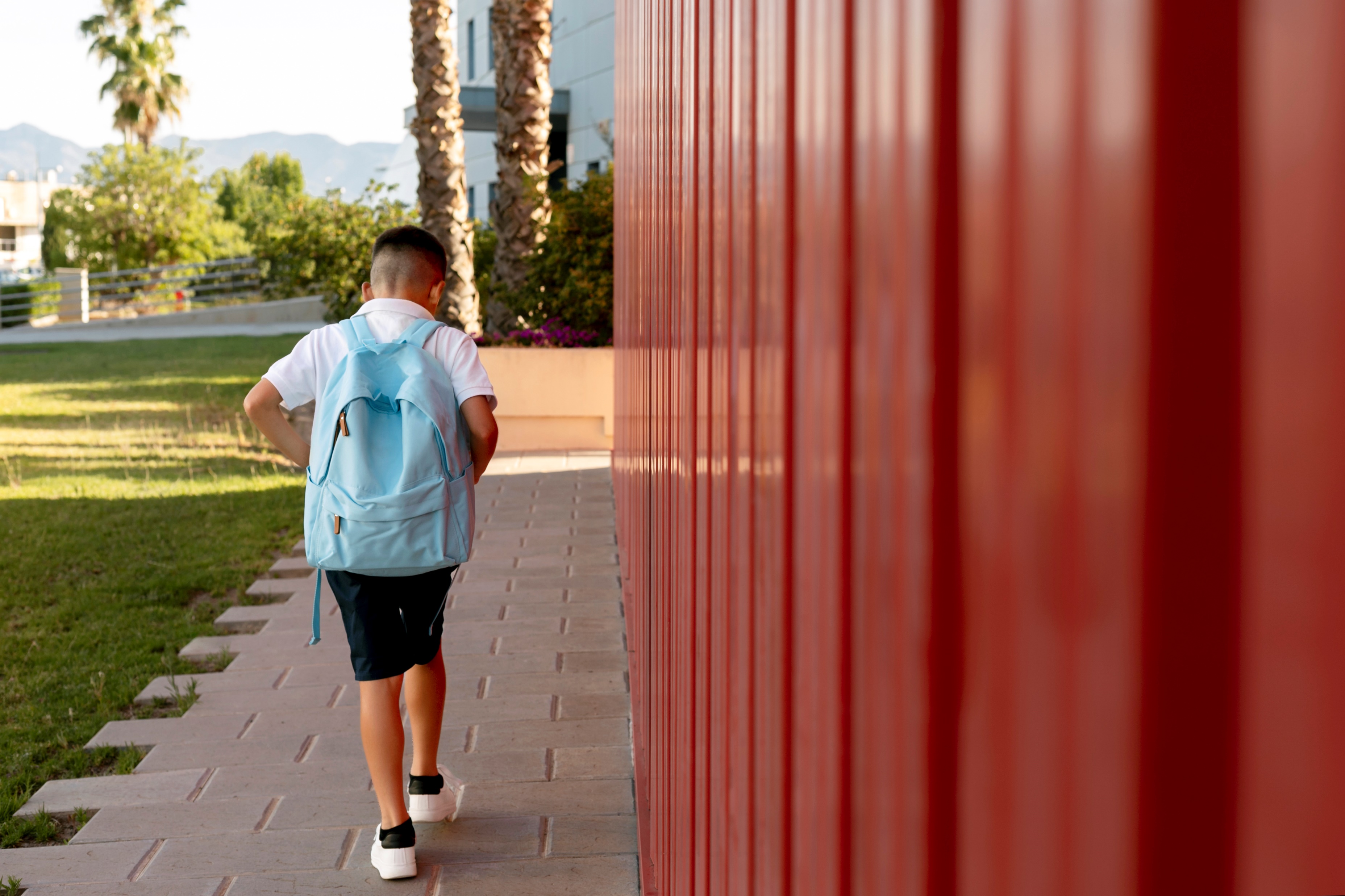 הוצאת תלמיד בזמן הלימודים או בסוף יום לימודים
ככלל, אין להוציא תלמיד קודם לסיום שעות הלימודים אלא במקרים חריגים בלבד.
כל הורה רשאי לאסוף את ילדיו בכל אחד מימות השבוע ללא תלות בחלוקת ימי השהות.
כל הורה רשאי לקבוע מי מטעמו יוכל לאסוף את התלמיד במקומו ולעדכן את המוסד החינוכי בכך, לא נדרשת הסכמה  של שני ההורים לעניין הזה.
אם אחד ההורים מתנגד לאיסוף של גורם אחר, עליו לפנות לבית המשפט.
[Speaker Notes: כל הורה רשאי לאסוף את ילדיו בכל אחד מימות השבוע ללא תלות בחלוקת ימי השהות, אלא אם יש החלטה שיפוטית הקובעת במפורש כי נשללה האפוטרופסות של ההורה או נאסר על ההורה לקחת את ילדו ביום של ההורה האחר.]
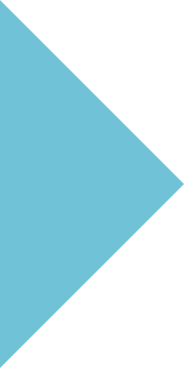 נוהל רישום תלמידים במנב"ס
במקרה שבו אחד מההורים או שניהם פונה לצוות החינוכי בבקשה להעברת מידע לגורמים טיפוליים חיצוניים, יפעל מוסד החינוך כדלקמן:
בקבלת תלמידים: 
חשוב כבר בראיון ובמועד רישום התלמיד לברר כי שני ההורים מעודכנים ומסכימים על הרשמה למוסד. מספרי הטלפון אמורים להיות מעודכנים במערכת הבית ספרית.
צריך ליצור קשר עם ההורה האחר ולקבל ממנו אישור כתוב עם חתימה וצילום ת.ז של ההורה שמאשר הרשמה למוסד. 
אין לרשום תלמיד למוסד ללא הסכמה מפורשת משני הוריו!
יש להדריך את צוות המזכירות וההנהלה איך לקיים נוהל מסודר של רישום, וכן לבקש להכין רשימה מסודרת לגבי כל כיתה מה הסטטוס של הורי התלמיד על מנת ליצור קשר בתחילת שנה.
[Speaker Notes: רישום קפדני של פרטי שני ההורים במנב"ס. לעדכן בכל שנה מחדש. 
במידה ואין קשר עם אחד ההורים- היועצת צריכה ליצור קשר עם הרשות המקומית ולברר היכן גר. אם אין להם מידע- אין צורך להמשיך לברר. 
במעברים הרישום הוא באחריות הרשות.לאחר הרישום על ביהס לוודא שיש את פרטי הקשר של שני ההורים]
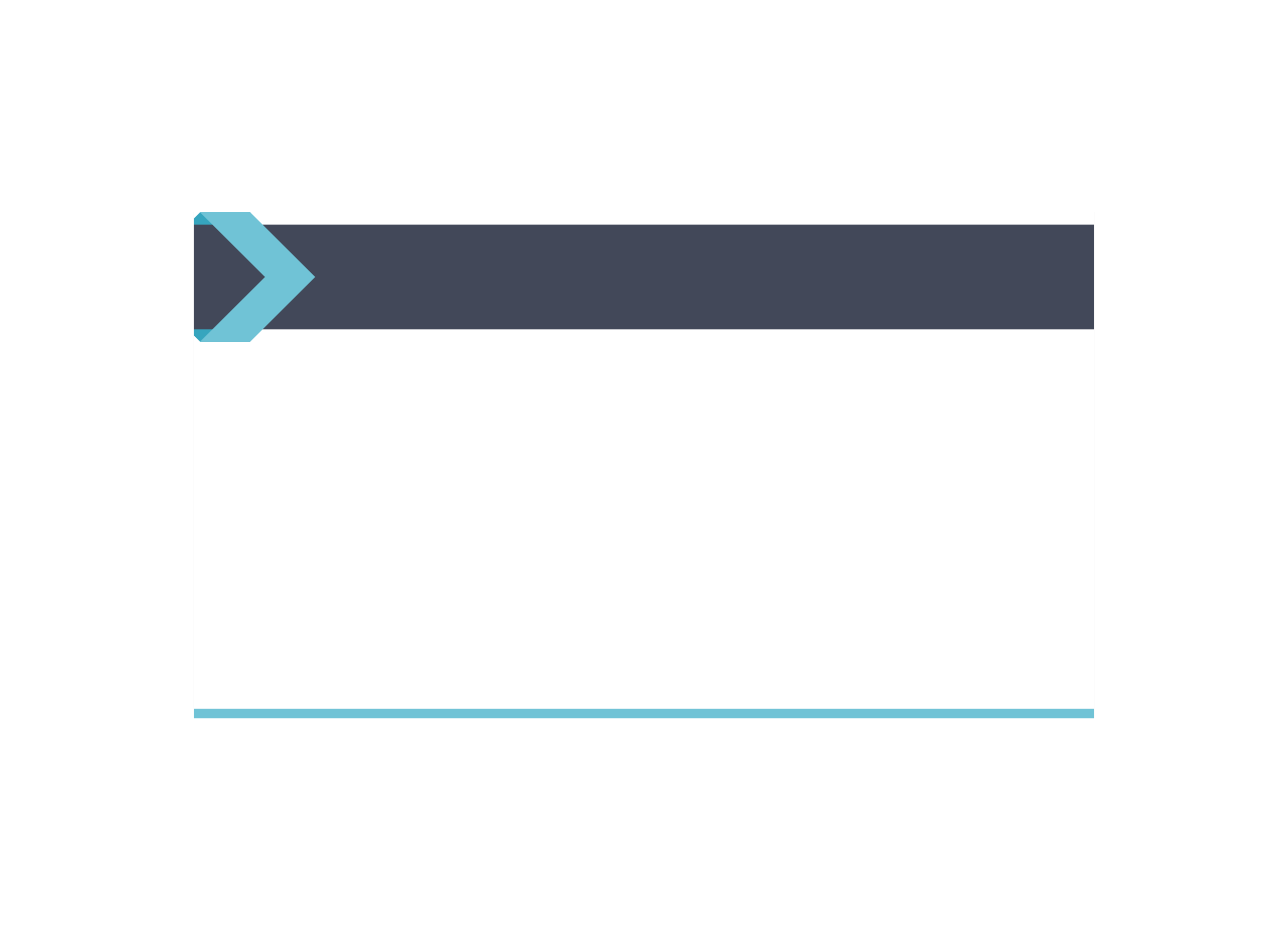 צמתים ומצבים מיוחדים בחיי הילדים בבית הספר
המוסד החינוכי יקיים שיחות לגבי אפשרויות בחירה במצבים מיוחדים (למשל, מעברים) עם שני ההורים,  ביחד או לחוד, בהתאם לבקשתם, בניסיון לסייע להם להיות שותפים לתהליך של קבלת ההחלטות באופן ההולם את צורכי הילד ואת רצונו.
1
חשוב ששני ההורים יקבלו מידע בעוד מועד (שלא יפחת משבועיים טרם הפעילות), לגבי אפשרות השתתפותו של הילד בפעילות חוץ בית ספרית.
2
כתיבת עבודות "שורשים" בשנת בת/בר מצווה עלולה לזמן קשיים לילדים להורים גרושים או פרודים.
3
תלמידים מחוננים ומצטיינים: על מנהל המוסד החינוכי להביא את המידע על קיום מבחני הקבלה ועל החלטת בית הספר להפנות או לא להפנות את התלמיד למבחן שלב ב' לשני ההורים.
4
[Speaker Notes: צריך הסכמה מפורשת בכתב של שני ההורים בהעברת מידע. באירוע כללי אין מניעה (טקס, מסיבה....)
הכל כמובן כפוף להחלטות בית משפט במידה שקיימות]
עדכונים מרכזיים בחוזר החדש
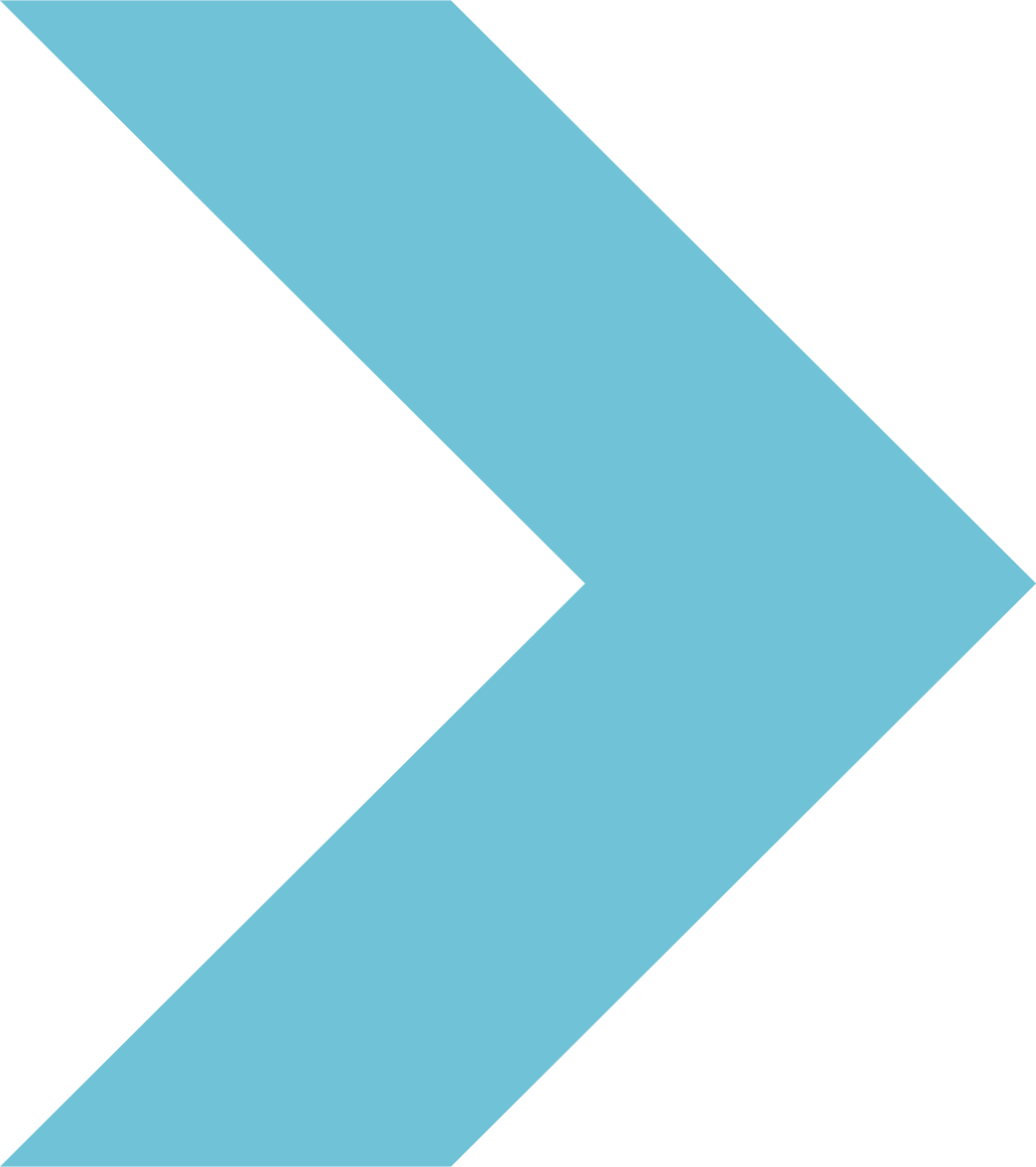 סעיף 1. פרידת ההורים והשלכותיה שינוי המונחים: הסרת המונח – "משמורת משותפת", "החזקת ילדים". שימוש במונחים שעודכנו הינם ללא קשר לזמני השהות.
סעיף 1.1.4 – המונח "זמני השהות" מחליף את המונח הקודם "הסדרי ראיה".
סעיף 2.3 - תיקון תת־סעיף 2.3.2 – הבהרה לגבי קיומן של מפגשים וועדות במקרים בהם אחד ההורים אינו מגיע.
סעיף 2.4 - הוצאת תלמיד בזמן הלימודים או בתום יום הלימודים - כל אחד מההורים רשאי לאסוף את ילדו (אלא אם קיימת מניעה משפטית) ללא קשר לזמני השהות שנקבעו. כמו כן, כל הורה רשאי לשלוח כל אדם מטעמו לאסוף את ילדו. במקרה שבו ההורה האחר מתנגד, עליו לפנות לבית המשפט ולהסדיר זאת. 
סעיף 2.13 - קשר עם בן/בת הזוג של ההורים הפרודים או הגרושים – הרחבת פירוט לגבי מצבים שונים, לרבות הוספת השתתפות בן/בת הזוג בקבוצות וברשתות חברתיות כגון ווטסאפ - צירופם רק בהסכמת שני ההורים האפוטרופוסים. 
סעיף 3.7 גיליון הערכה וציונים (תעודת מחצית, שליש או סוף שנה) - התלמיד יקבל תעודה אחת. תעודה נוספת תונפק בהתאם לבקשת ההורה (אלא אם קיימת מניע משפטית). 
סעיף 6 - נוהל רישום בס"ק 6.3 כאשר ההורים פרודים או גרושים, על מוסד החינוך לוודא שעודכנו פרטי הקשר (כתובת מגורים, מספר טלפון בית/נייד ודוא"ל) העדכניים של שני ההורים. 
נספח 2 - תיקון הפירוט בטופס הנוגע להסכמות בין ההורים: לגבי העברת מידע, זמני השהות, אחריות לאיסוף התלמיד, השתתפות ההורים באספות הורים וטיולים.
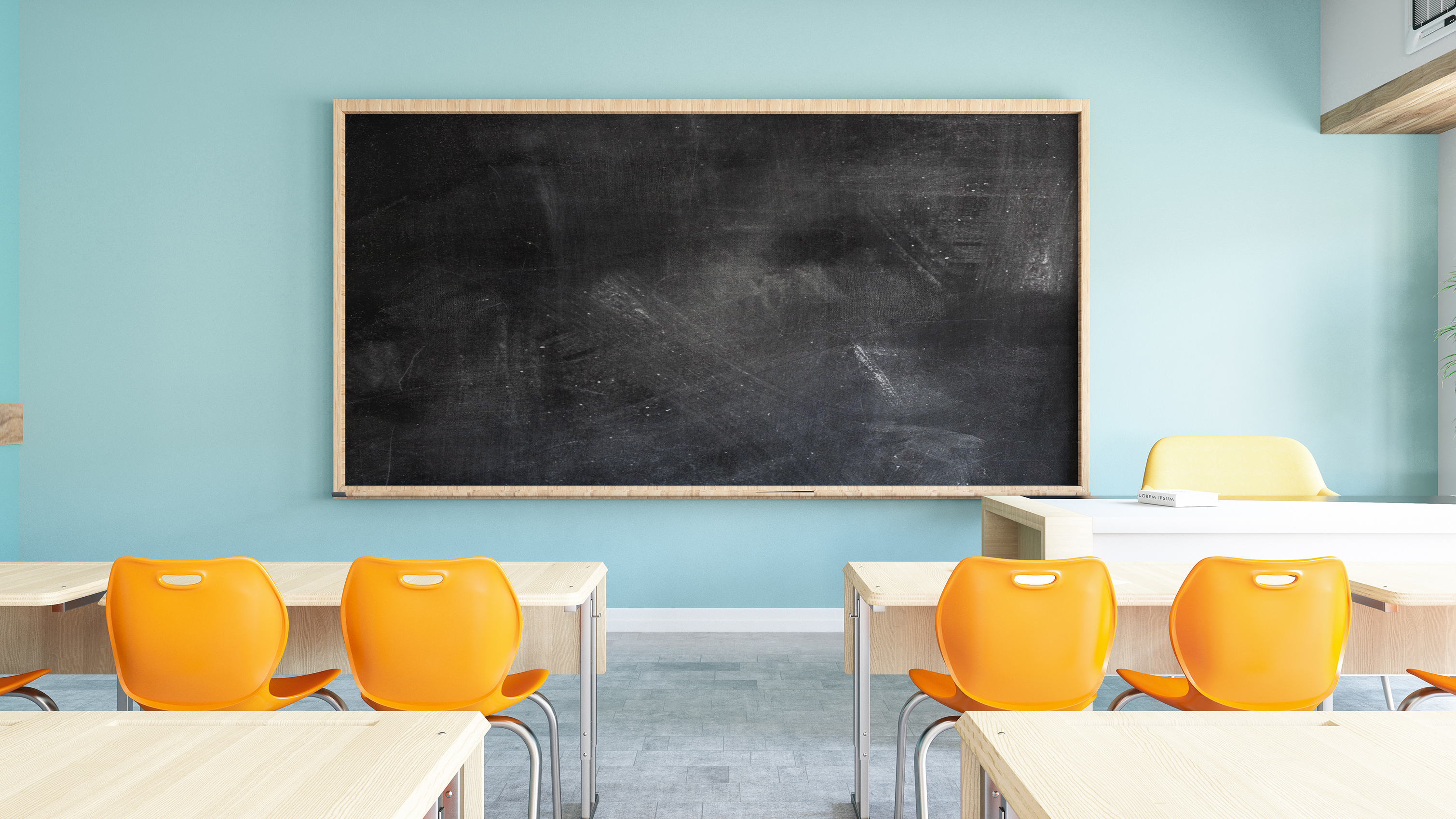 הטמעת החוזר והתמודדות עם שאלות והתלבטויות
על מנהל ביה"ס לדאוג לכך שבכל שנה יקבל הצוות החינוכי רענון של חוזר זה
עליו לדאוג ליישום הנהלים 
בכל מקרה של התלבטות יש לפנות למדריכה לתחום הורים ומשפחה, לפיקוח או לייעוץ המשפטי.
[Speaker Notes: כאשר ההורים פרודים או גרושים, שיש לקבל את הסכמת שני ההורים. במקרים שבהם תישלל או תוגבל האפוטרופסות של אחד ההורים לא תחול חובה זו על מוסד החינוך.
מצב שבו הורה אחד הסכים וההורה האחר לא הגיב: לאחר שמוסד החינוך ישלח מידע לשני ההורים, ואחד מההורים לא יגיב אף שניתן לו זמן סביר לעשות כן – חזקה עליו שהוא מסכים לעניין

לא צריך לרדוף אחרי ההורה, זמן סביר שבועיים נשלחה הודעה/ מכתב לשני ההורים

במקרה א- כגון השתתפות בטיולים, בהצגות ובמסיבות, ישיבות וכולי, יפעל הצוות הבין־מקצועי צוות בין־מקצועי: הצוות כולל את מנהל מוסד החינוך, את המחנך וכן יועץ או פסיכולוג.
-תתקיים התייעצות של צוות בין־מקצועי במוסד החינוך אשר תתועד בפרוטוקול.]
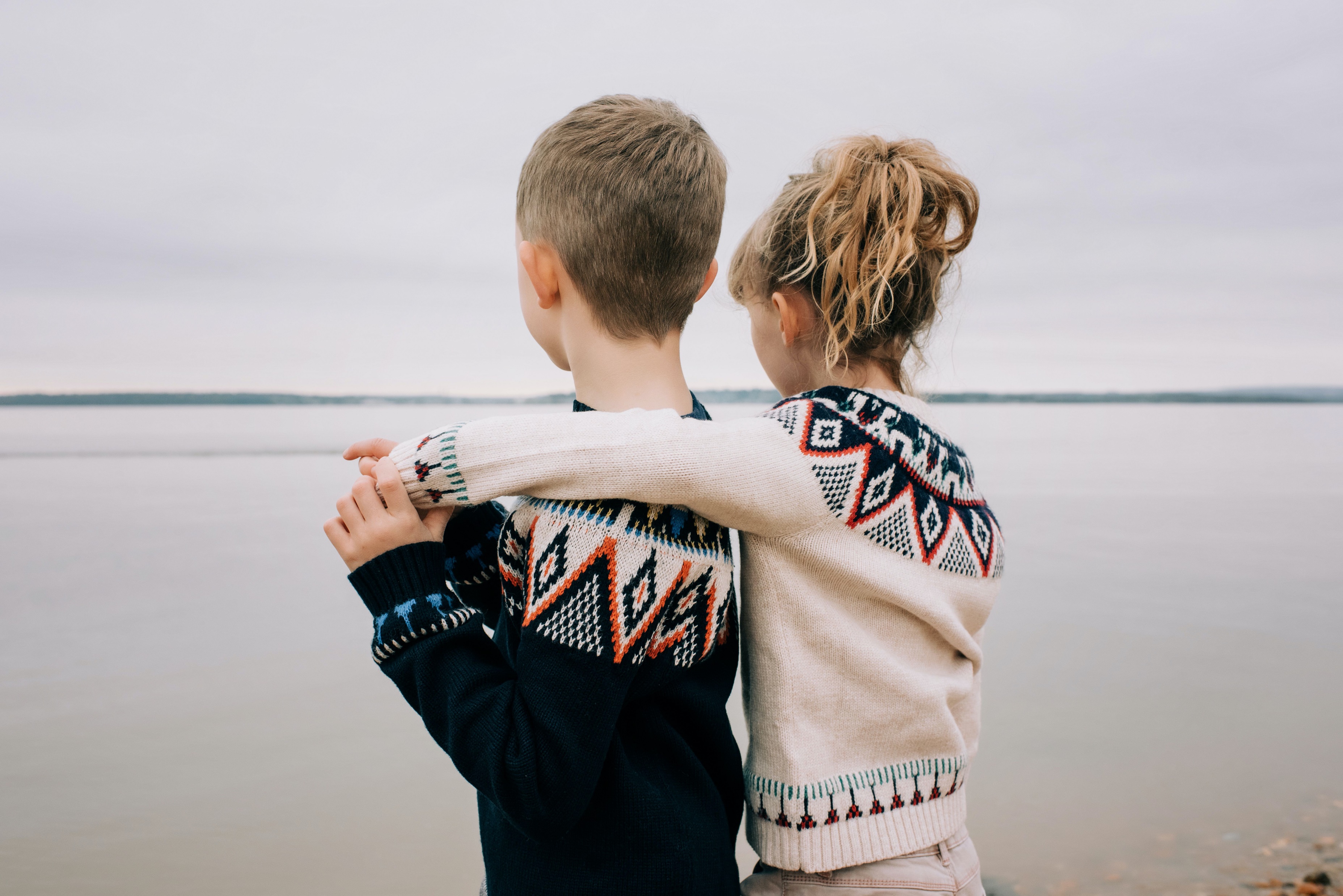 שמרו על המשפחה ותודה על ההקשבה!